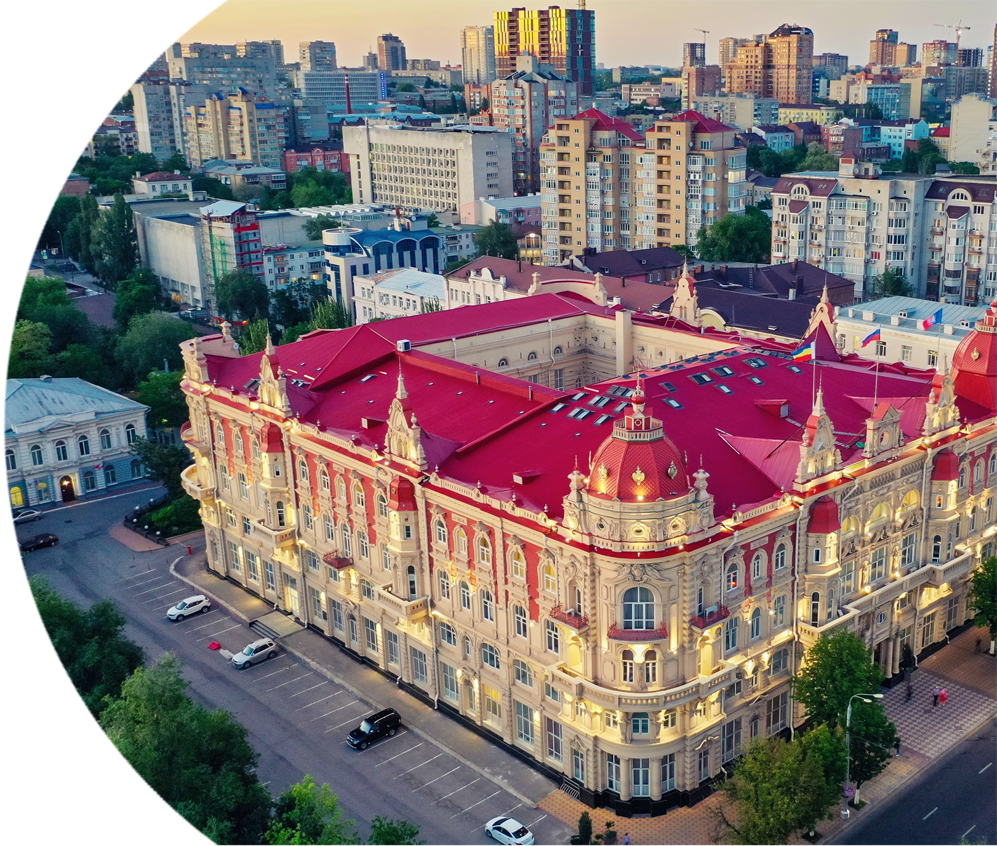 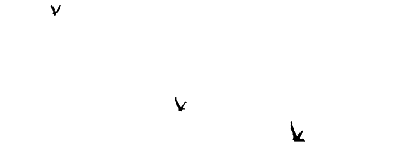 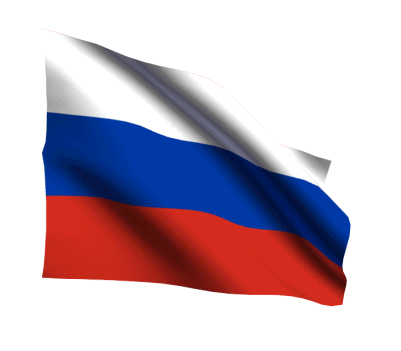 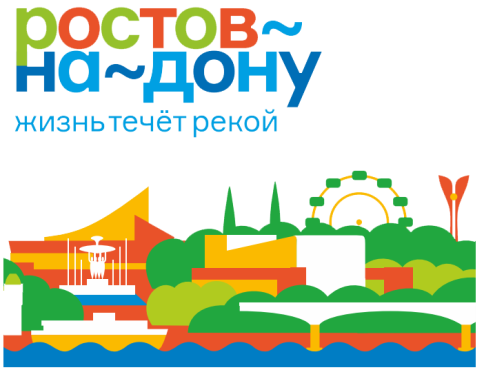 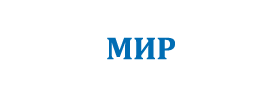 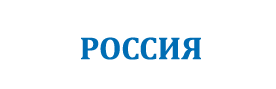 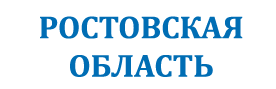 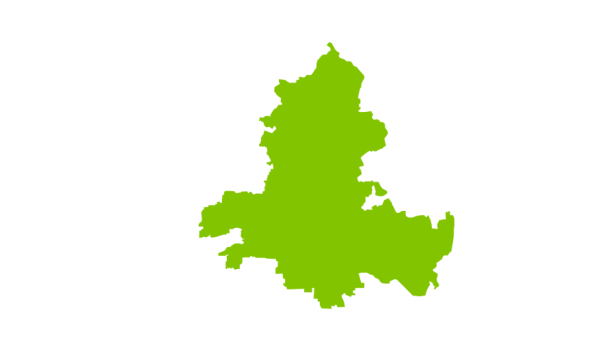 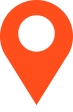 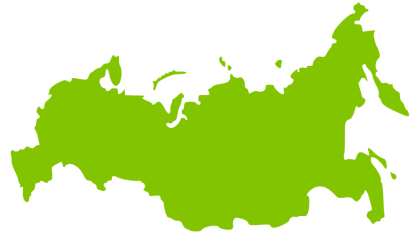 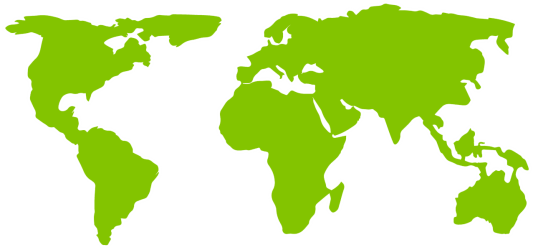 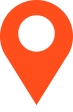 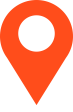 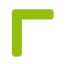 Ростов-на-Дону – столица Южного федерального округа России, административный центр Ростовской области.
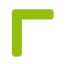 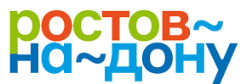 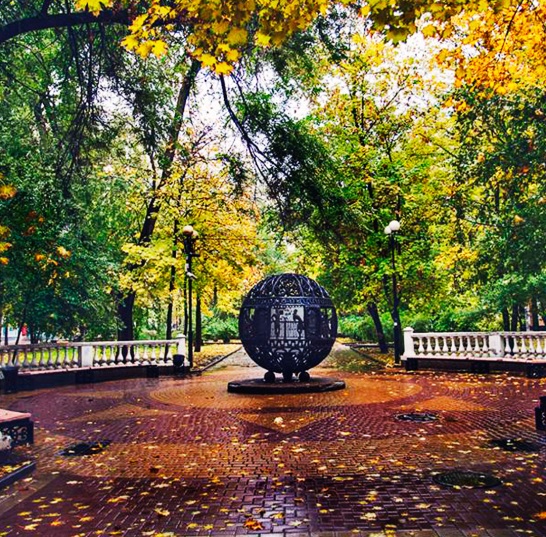 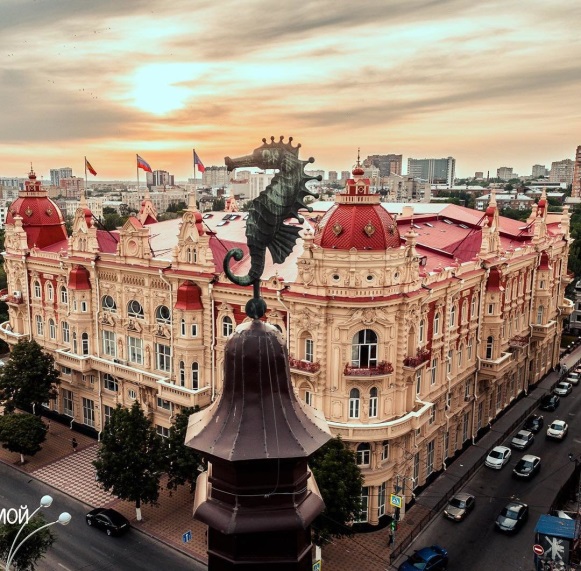 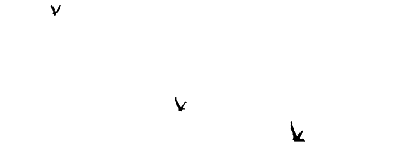 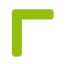 Основан Ростов-на-Дону в 1749 году,
 
	площадь города составляет: 	348,5 кв. км,
	
	население:
	1 133 307  человек. 

	Климат Ростова умеренно 	континентальный, с мягкой 	зимой и жарким летом.
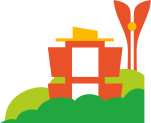 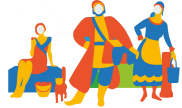 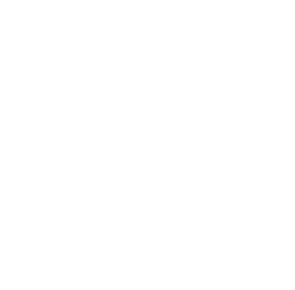 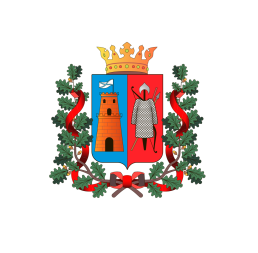 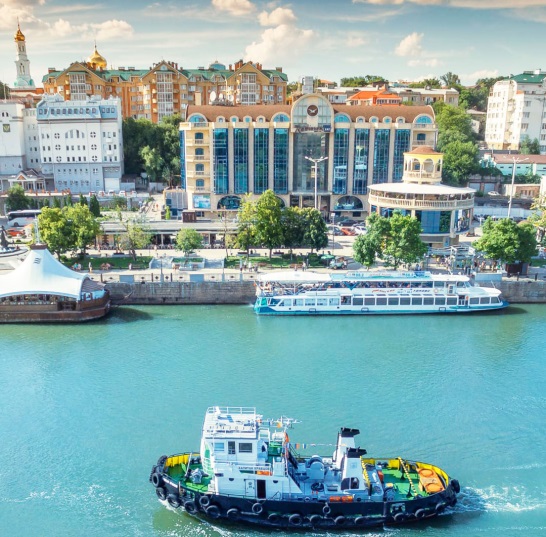 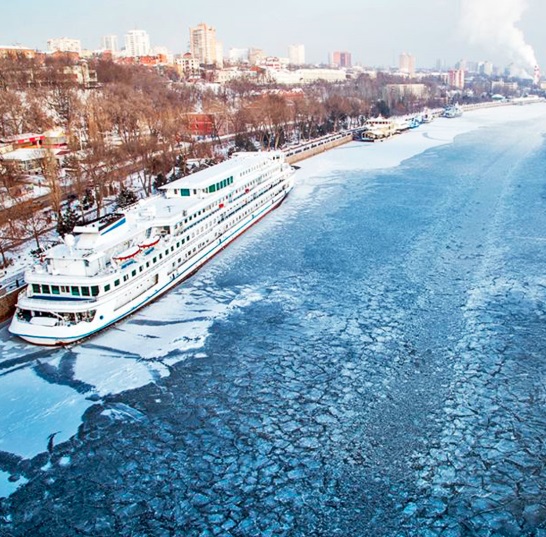 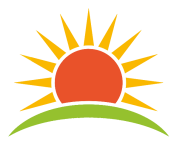 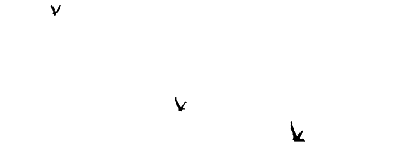 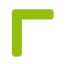 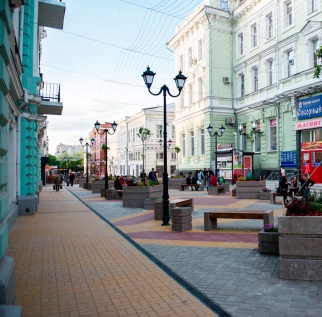 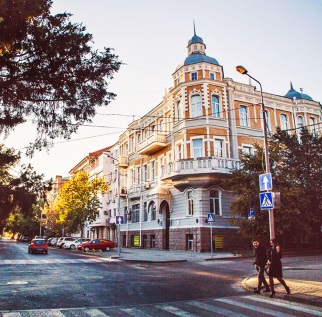 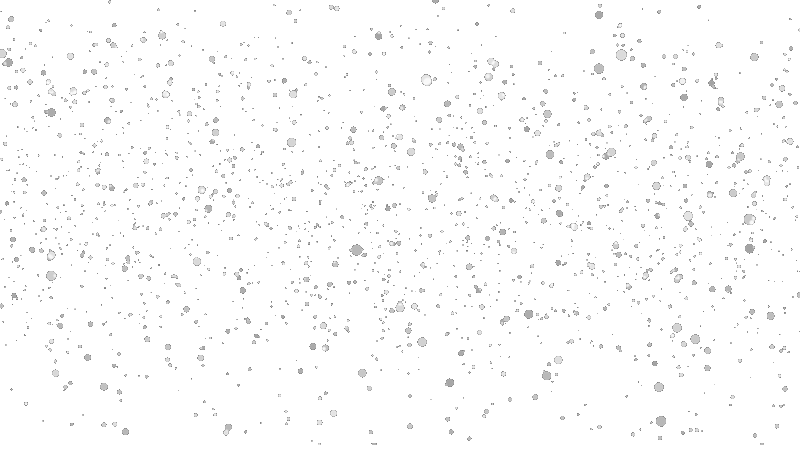 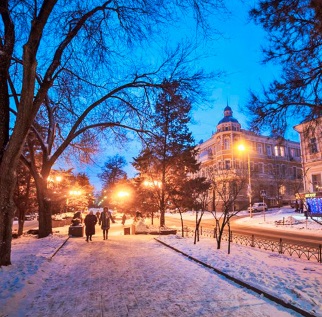 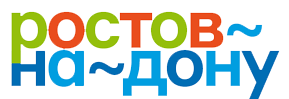 Города-побратимы Ростова-на-Дону
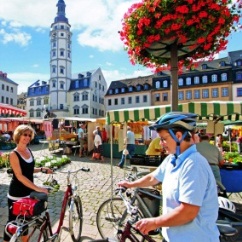 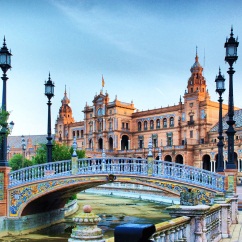 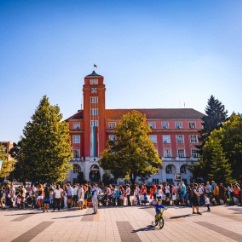 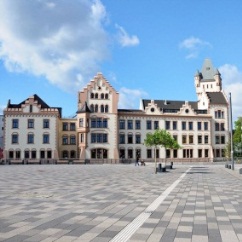 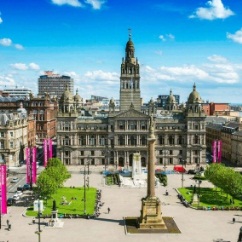 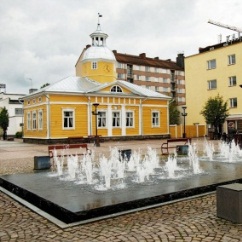 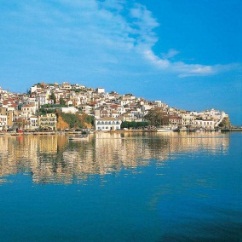 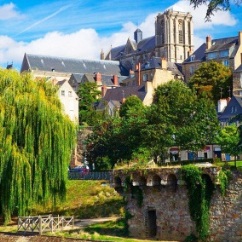 г. Плевен (Болгария)
г. Дортмунд
(ФРГ)
г. Ле-Ман (Франция)
г. Волос
(Греция)
г. Гера (ФРГ)
г. Севилья (Испания)
г. Глазго (Великобритания)
г. Каяни
(Финляндия)
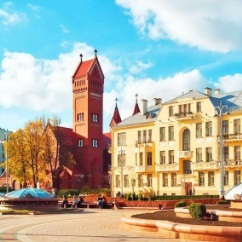 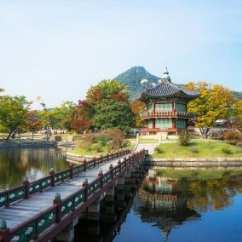 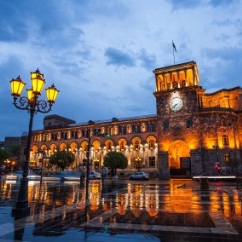 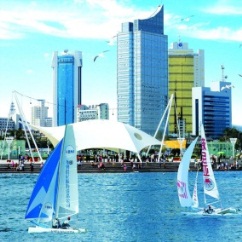 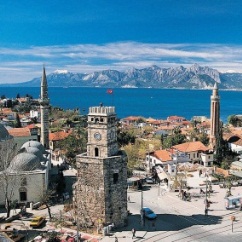 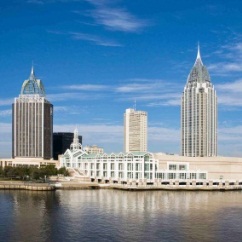 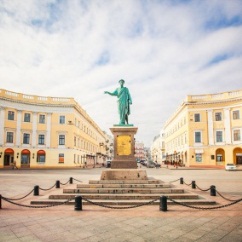 г. Минск (Беларусь)
г. Яньтай (КНР)
г. Мобил
(США)
г. Анталия (Турция)
г. Ереван (Армения)
г. Одесса
(Украина)
г. Чхонджу
(Южная Корея)
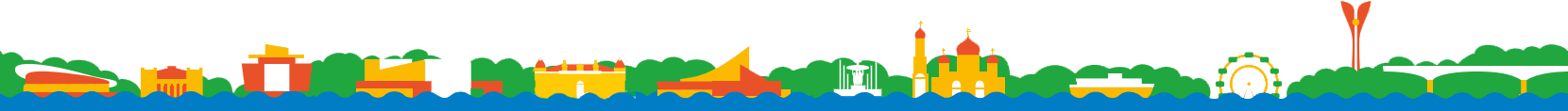 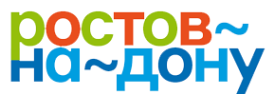 Консульские учреждения
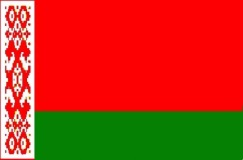 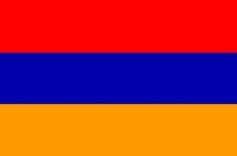 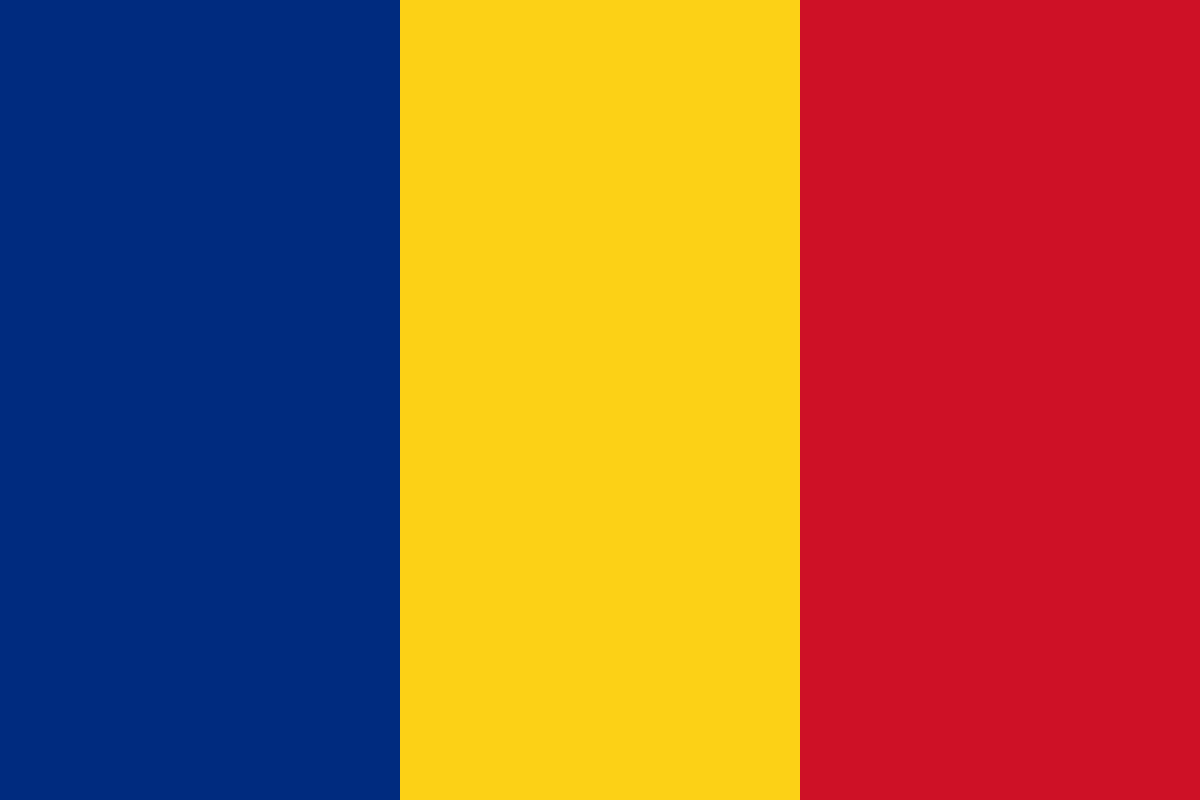 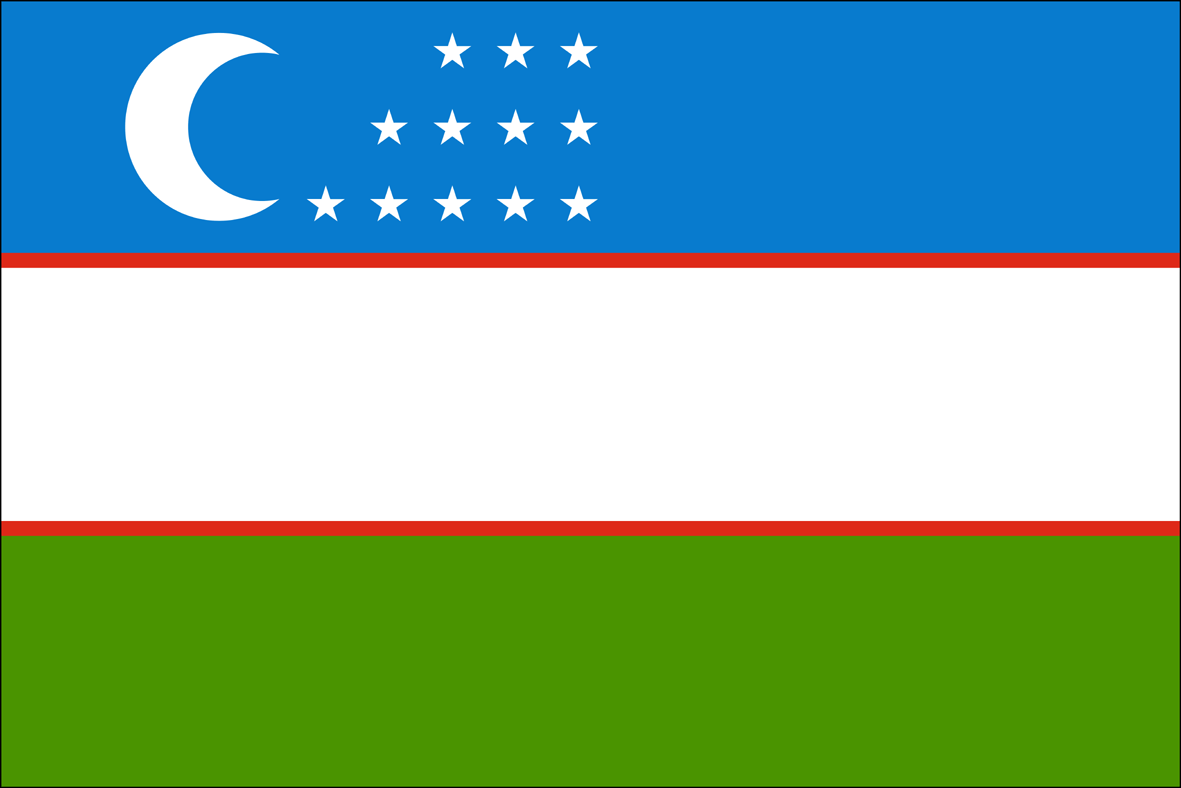 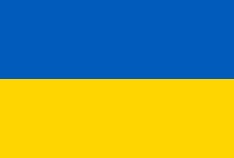 Генеральное консульство Румынии
Генеральное консульство Украины
Генеральное консульство Республики Узбекистан
Отделение Посольства Республики Беларусь в Российской Федерации
Генеральное консульство Республики Армения
Почётные консулы, осуществляющие деятельность на территории города Ростова-на-Дону
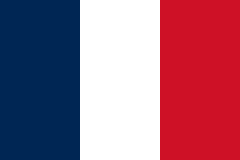 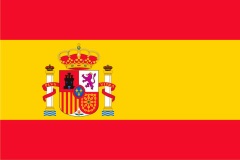 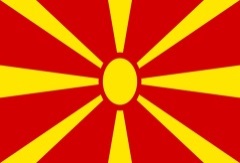 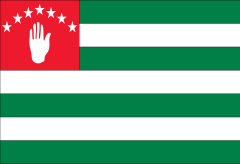 Почётный консул Французской Республики
Почётный консул Королевства Испании
Почётный консул Республики Македонии
Почётный консул Республики Абхазия
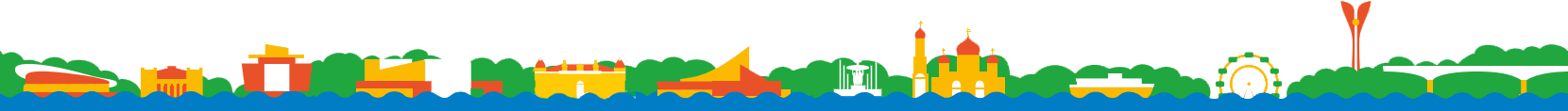 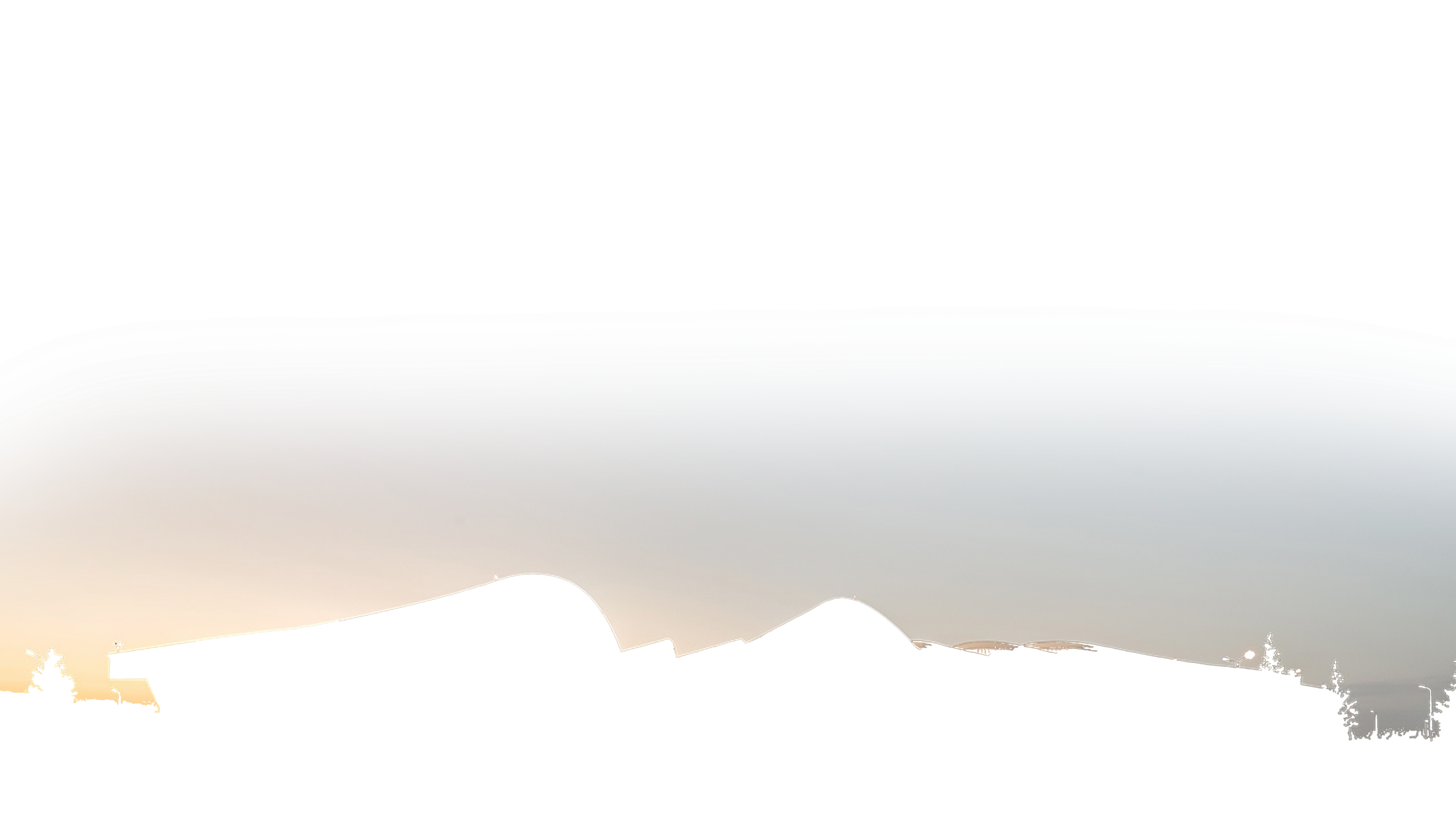 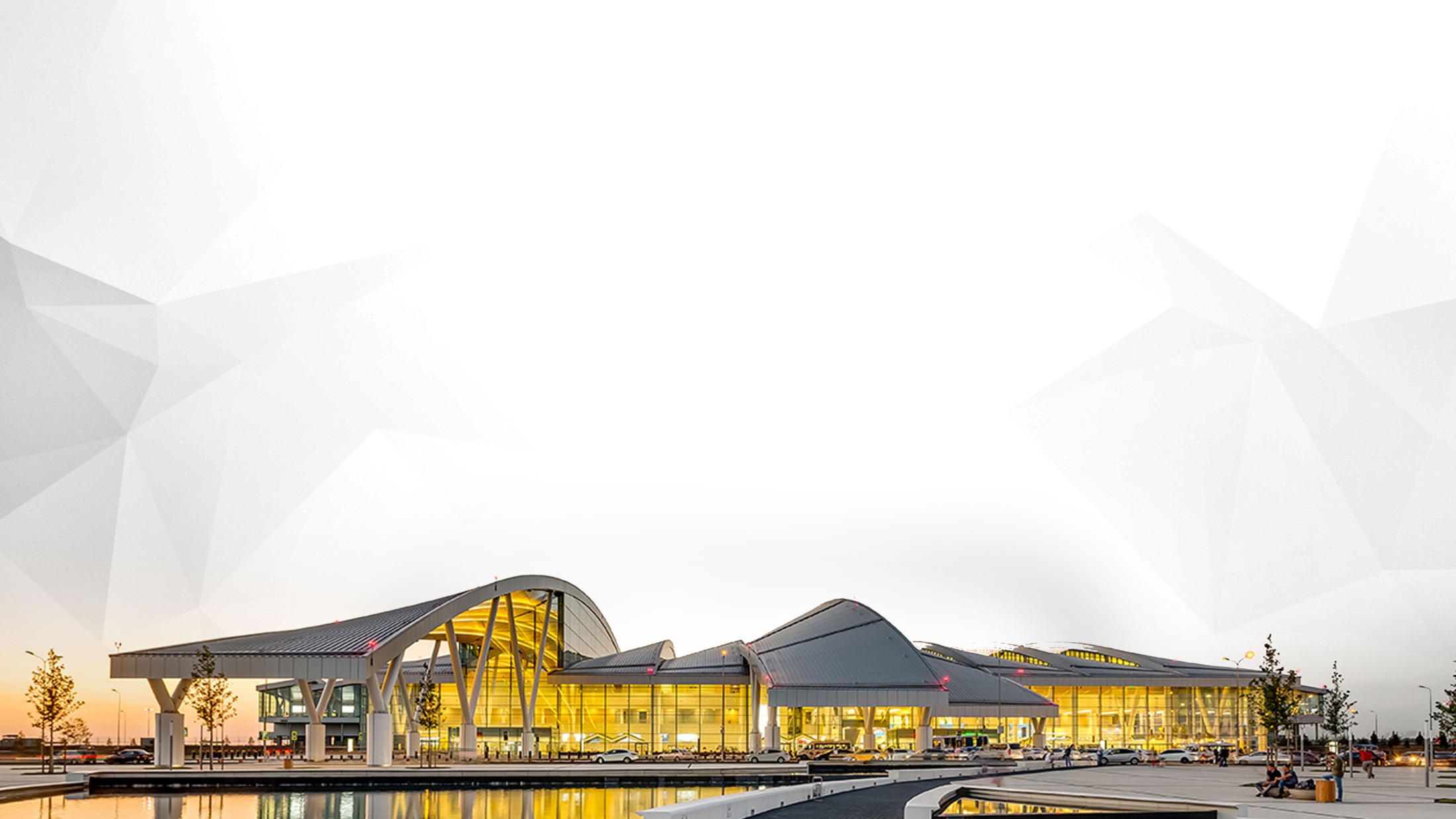 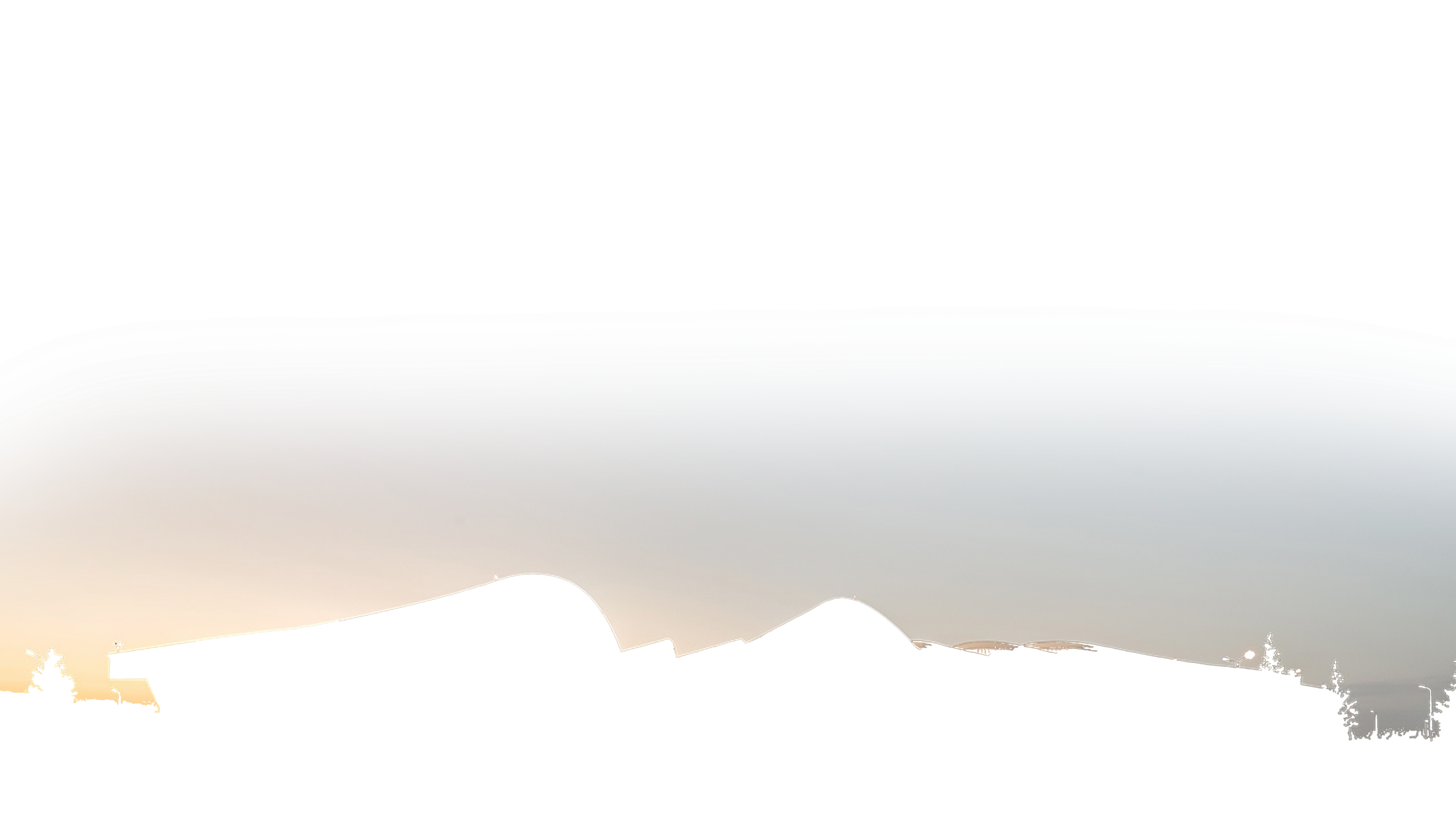 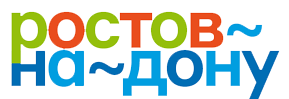 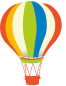 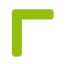 Авиасообщение с Ростовом-на-Дону осуществляется благодаря международному аэропорту «Платов» - первому в современной истории России аэропорту, построенному с нуля в 2017 году. Обширная география полетов охватывает Россию, ближнее и дальнее зарубежье.
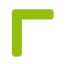 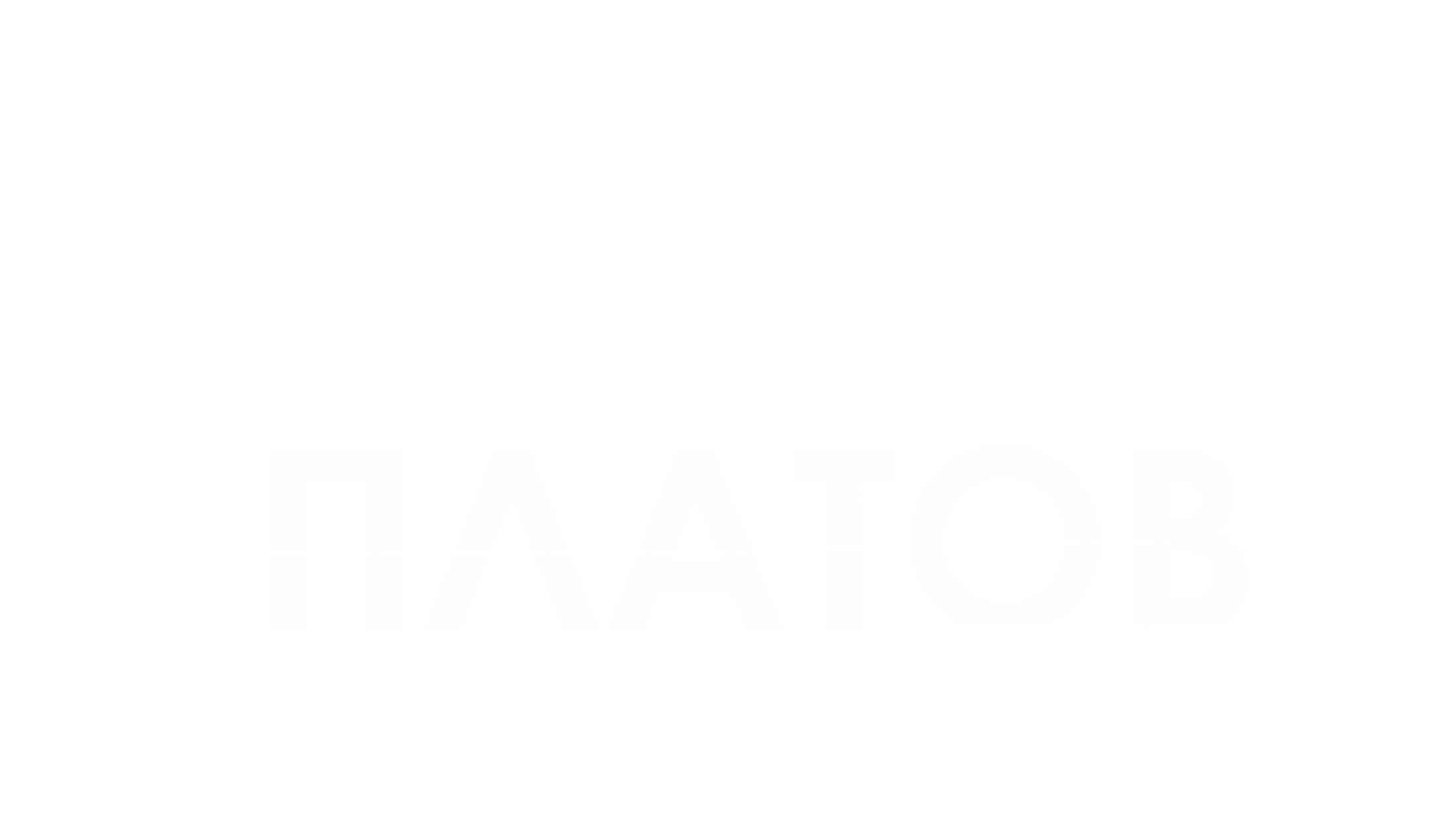 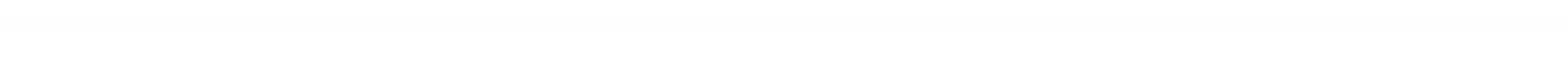 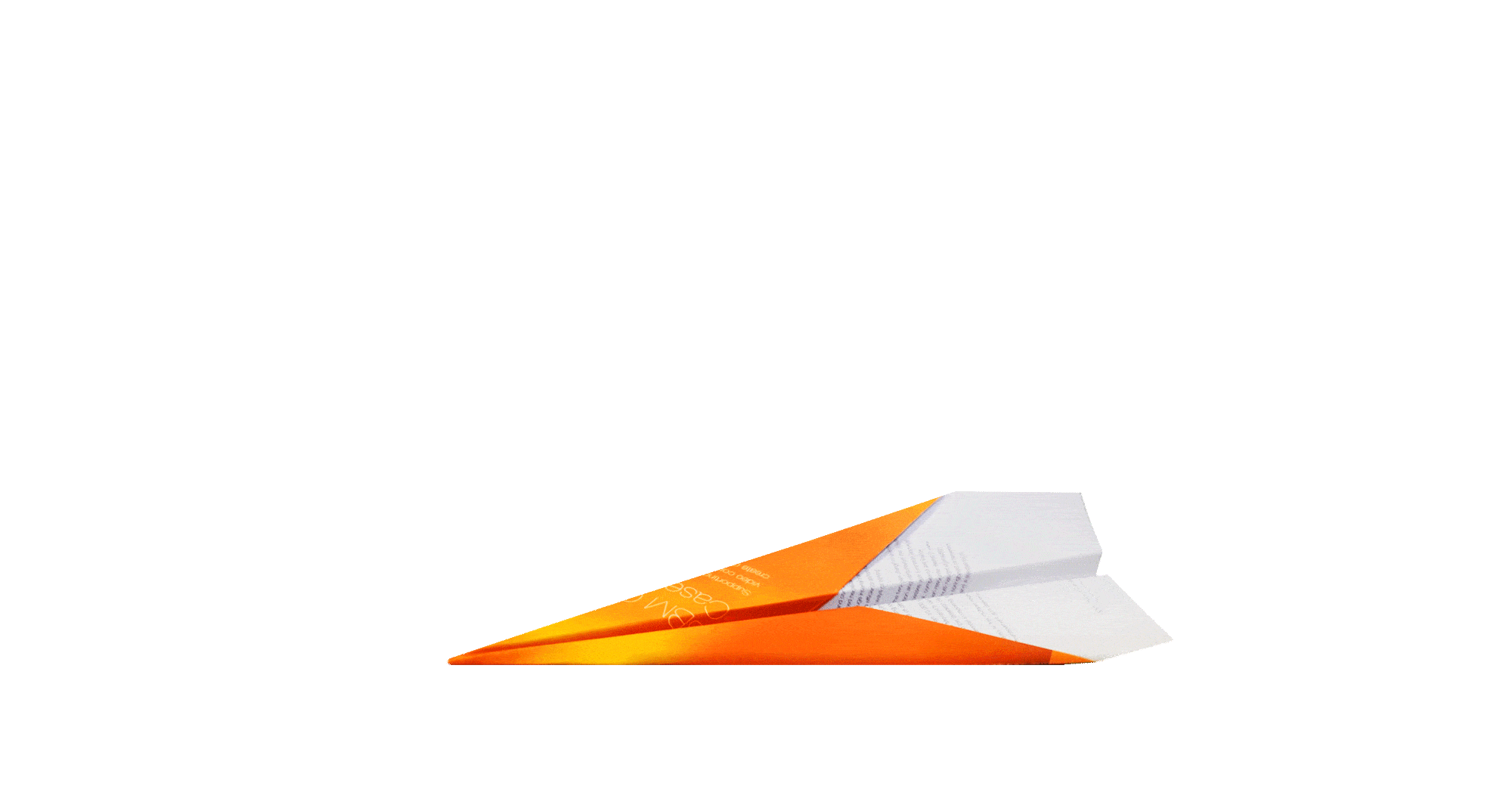 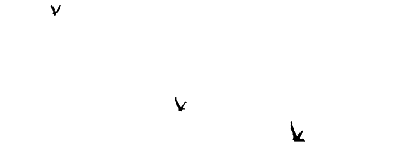 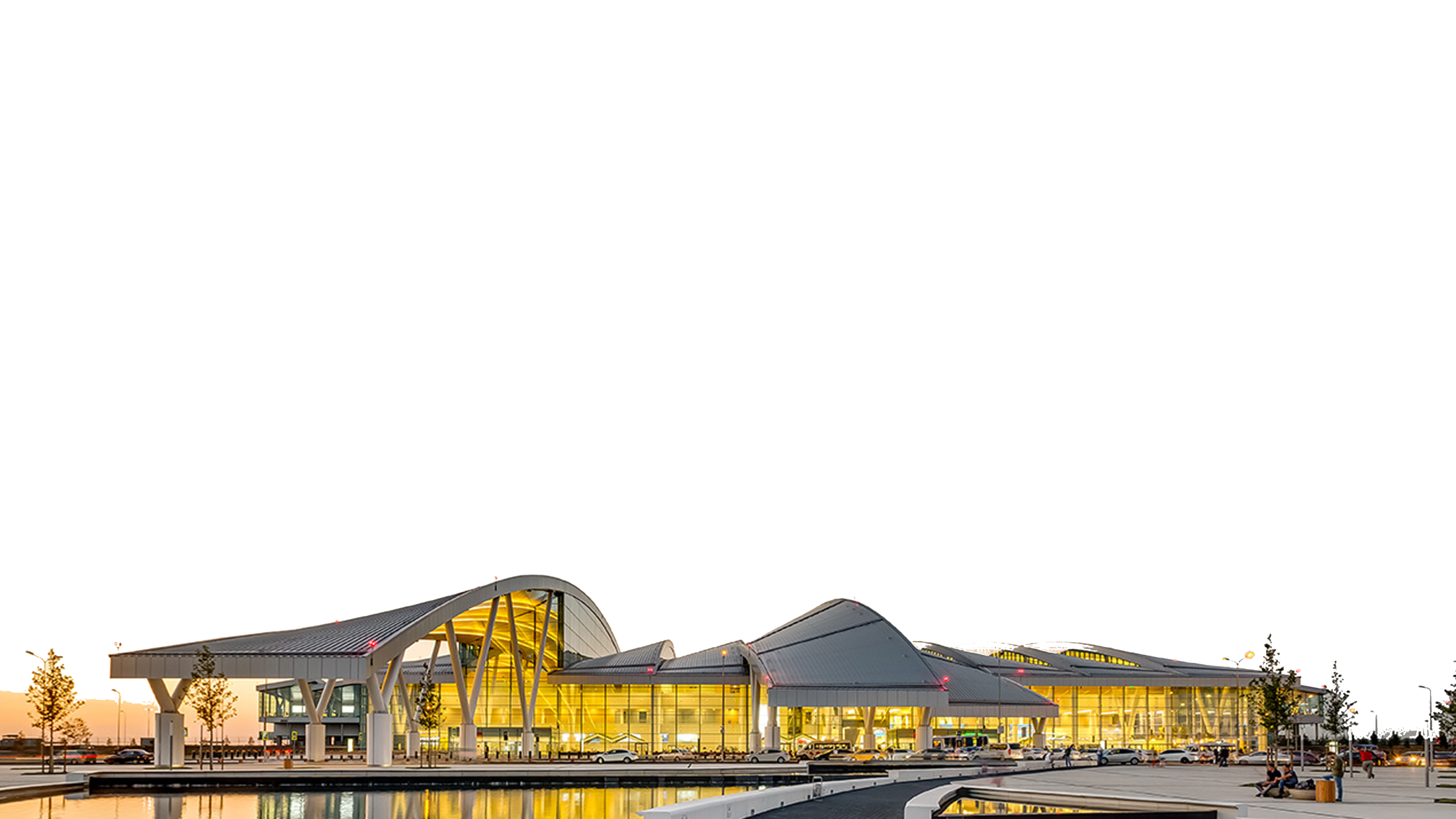 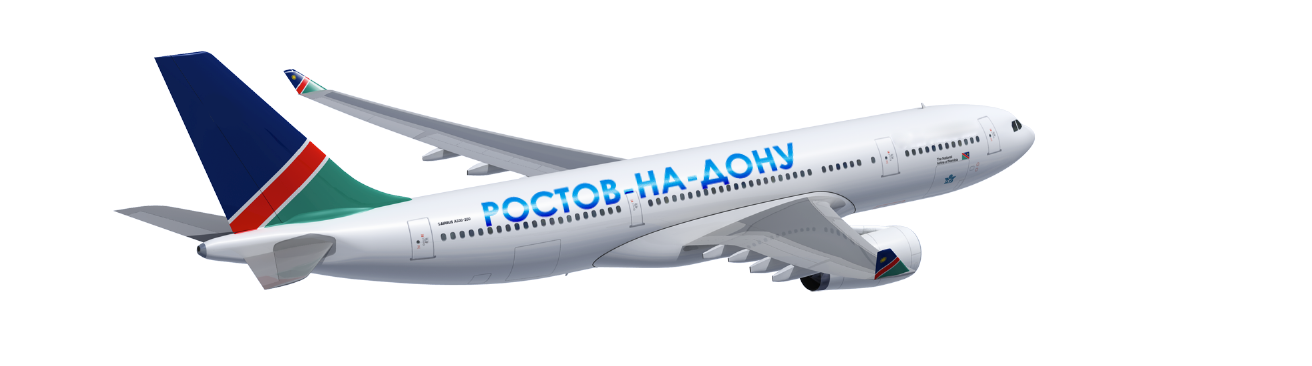 Номерной фонд
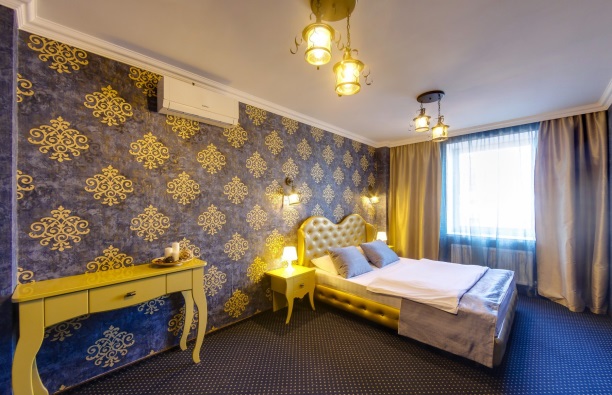 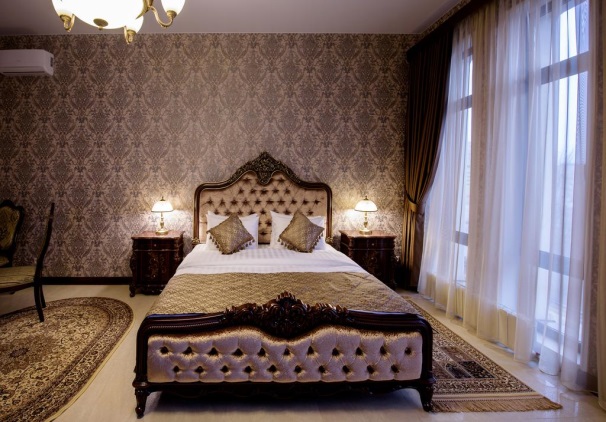 Всего гостиниц различной категории, хостелов и аналогичных средств размещения – 227

Всего номеров – 5045

Всего мест - 9318
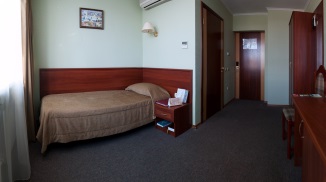 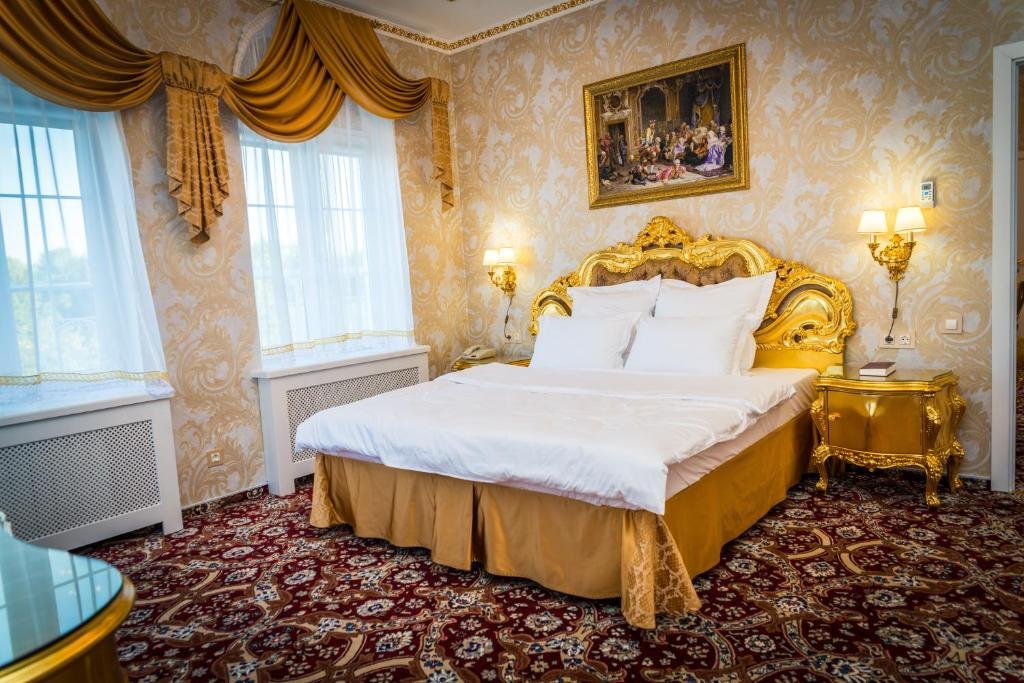 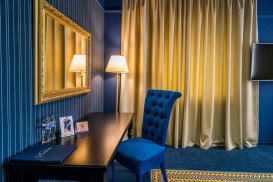 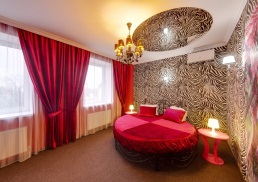 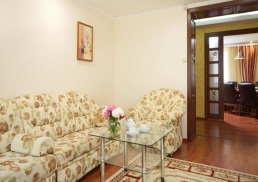 Кол-во 5   (номеров 222, мест 421)
Кол-во 29 (номеров 1079, мест 2039)
Кол-во 52 (номеров 1927, мест 3215)
Кол-во 29 (номеров 596, мест 1150)
Кол-во 11 (номеров 166, мест 342)
Кол-во 77 (номеров 920, мест 2037)
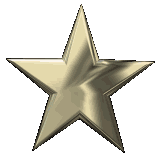 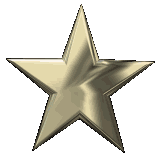 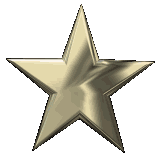 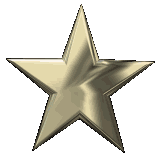 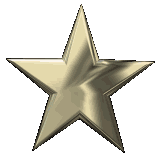 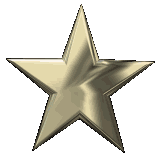 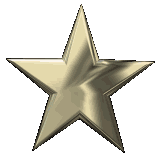 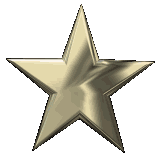 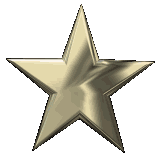 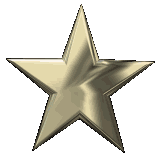 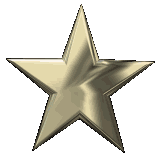 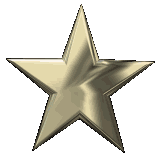 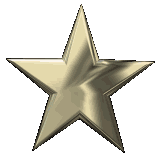 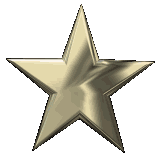 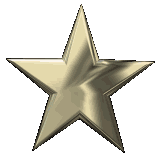 б/з
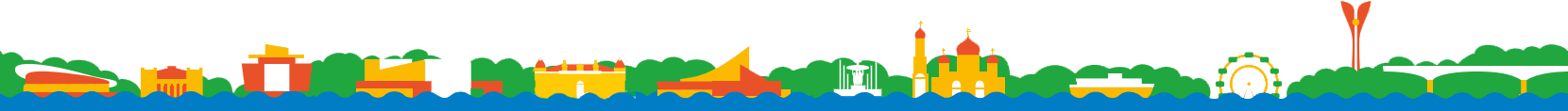 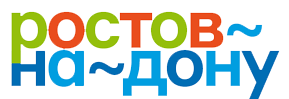 Сетевые отели города Ростова-на-Дону
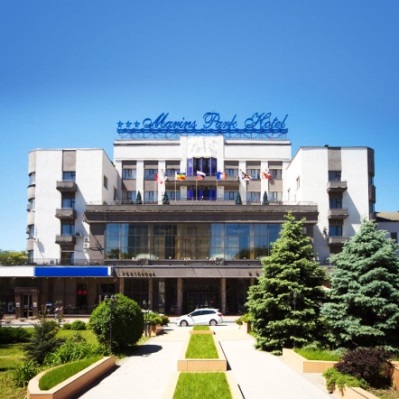 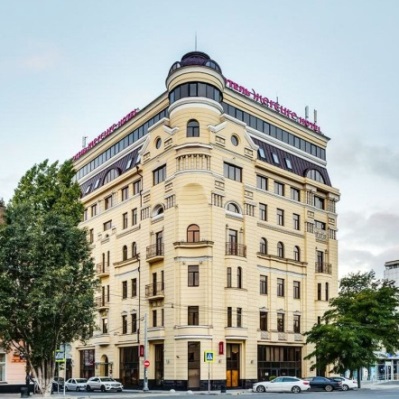 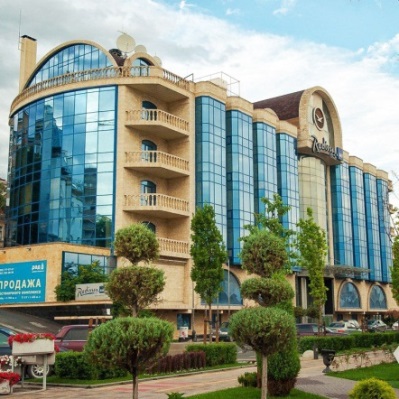 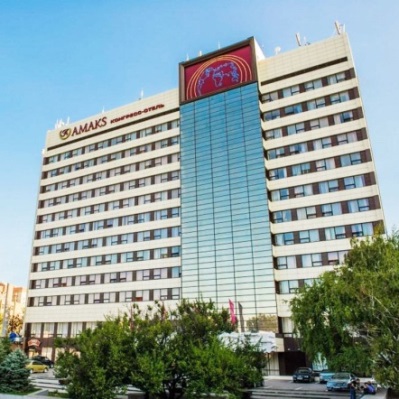 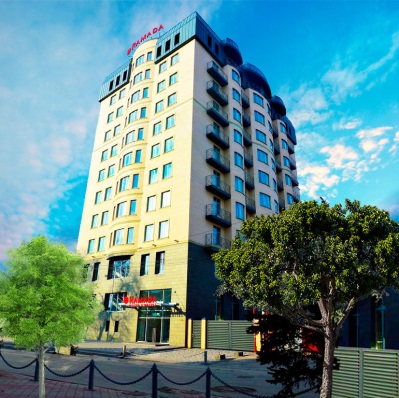 Radisson Blu Ростов 5*
Амакс Конгресс-отель  3*
Ramada by Wyndham
Rostov on Don
Hotel and SPA 4*
Mercure
Ростов-на-Дону Центр  4*
Marins Park Hotel
Rostov 3*
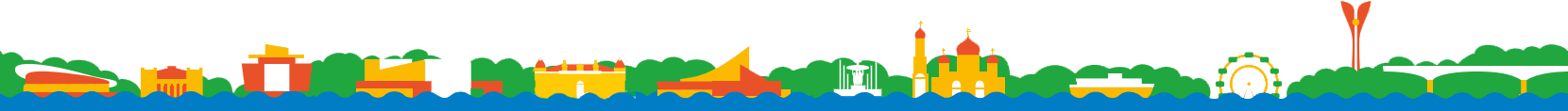 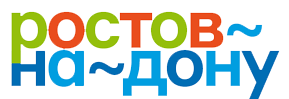 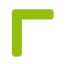 Ростов-на-Дону славится своими
театрами и концертными залами
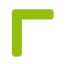 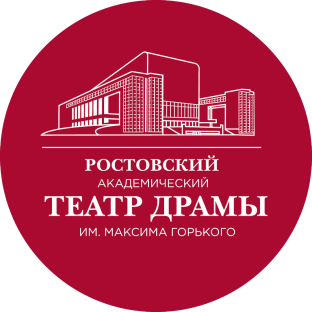 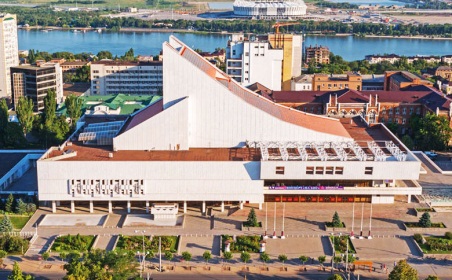 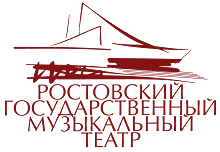 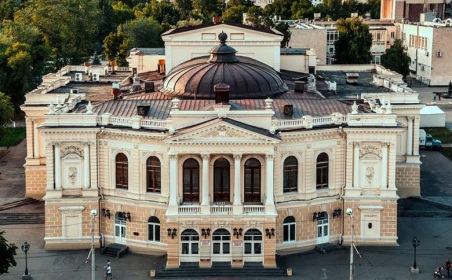 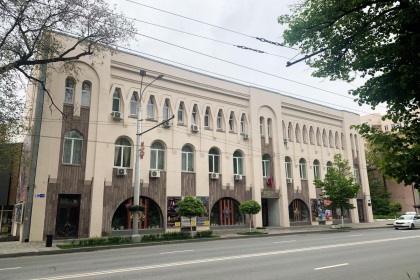 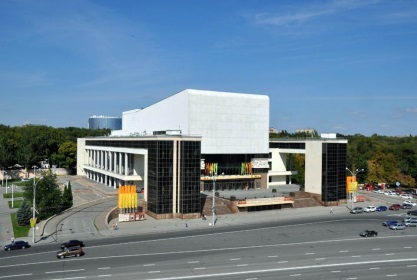 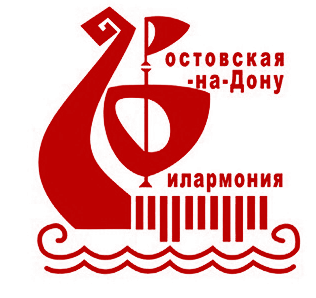 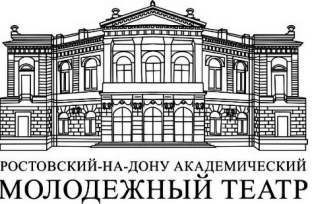 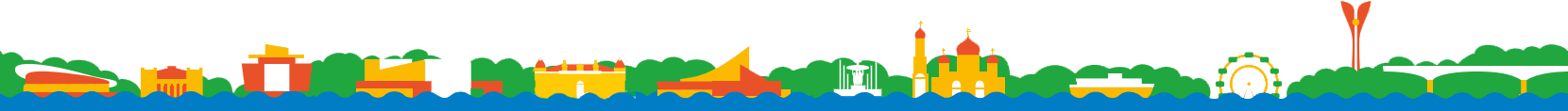 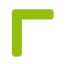 В Ростове-на-Дону свыше тридцати музеев, выставочных залов и галерей
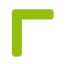 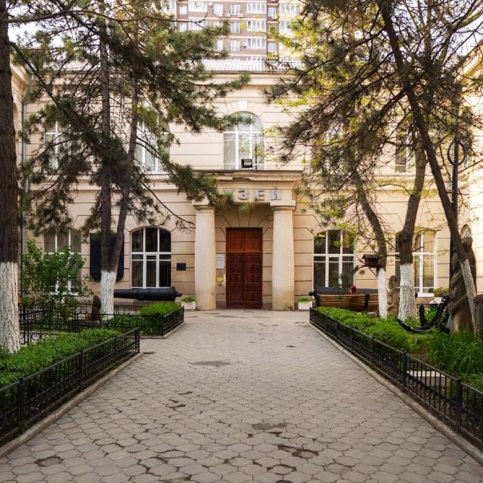 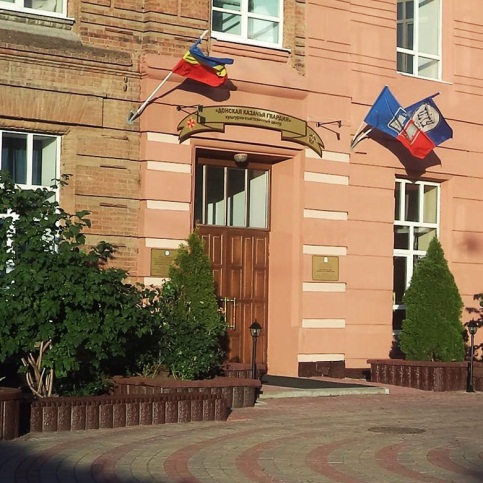 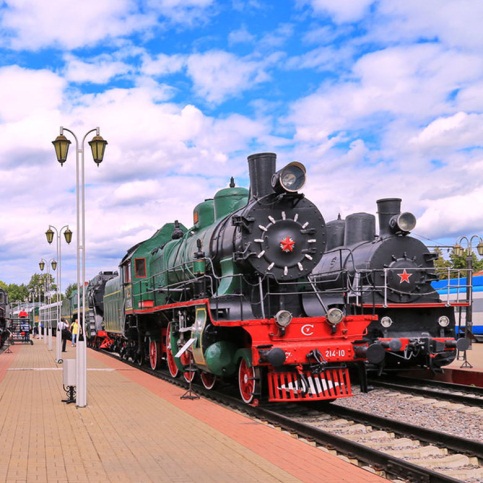 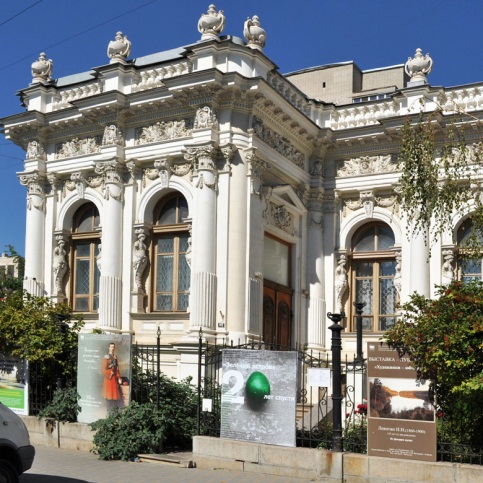 Ростовский областной
 музей краеведения
Культурно-выставочный центр
Донская казачья гвардия
Музей истории
Северо-Кавказской
железной дороги
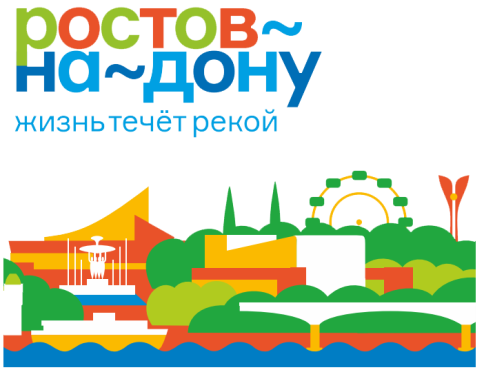 Ростовский областной музей
изобразительных искусств
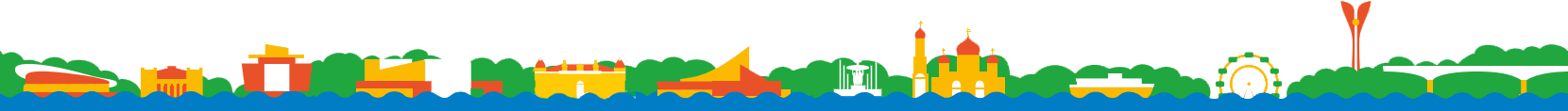 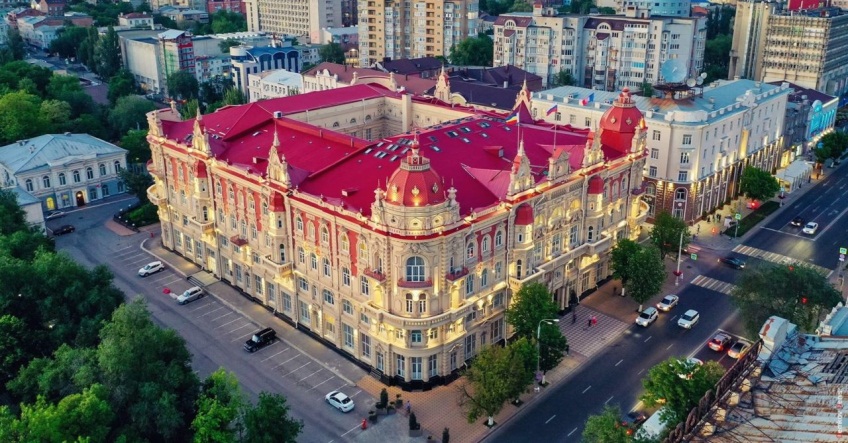 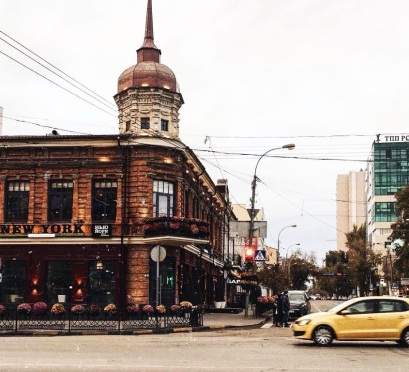 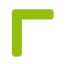 В Ростове-на-Дону сохранилась уникальная архитектура 18 – 20 веков
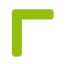 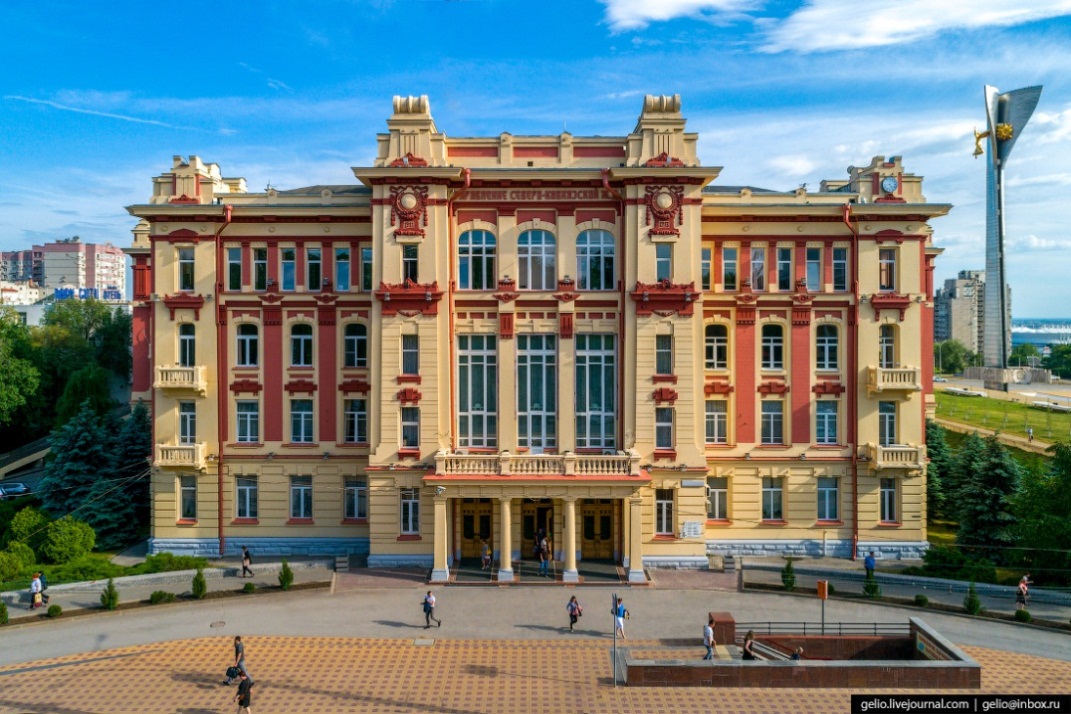 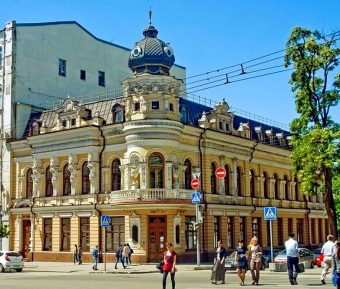 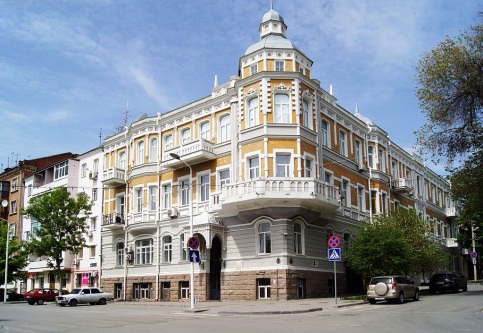 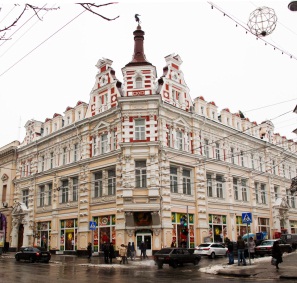 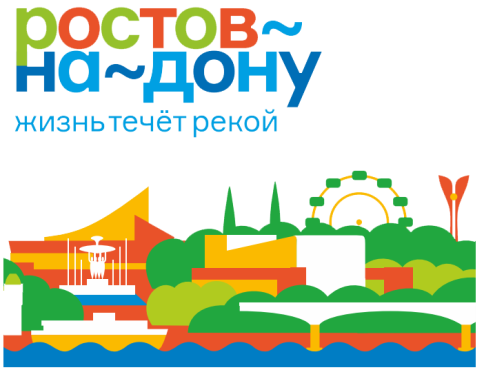 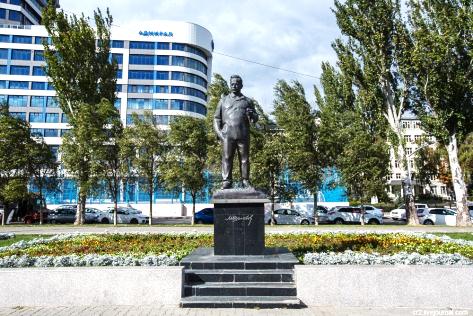 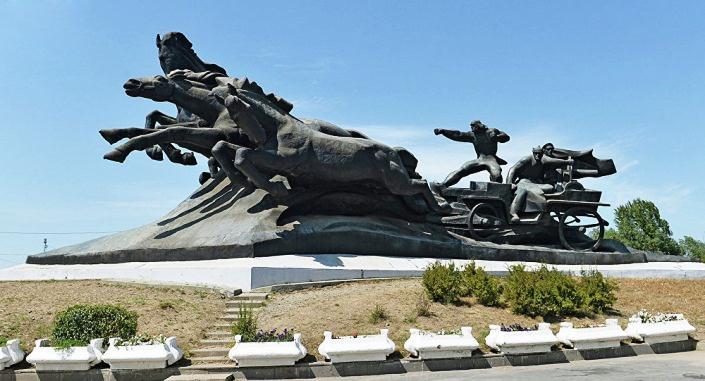 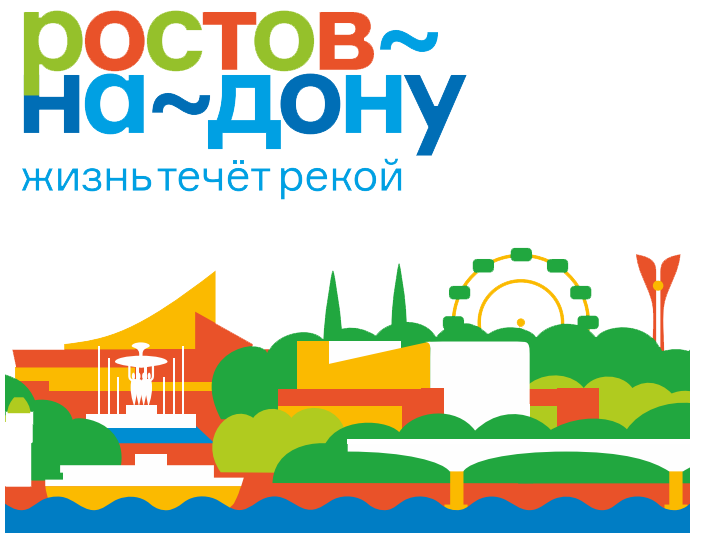 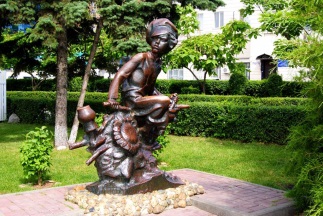 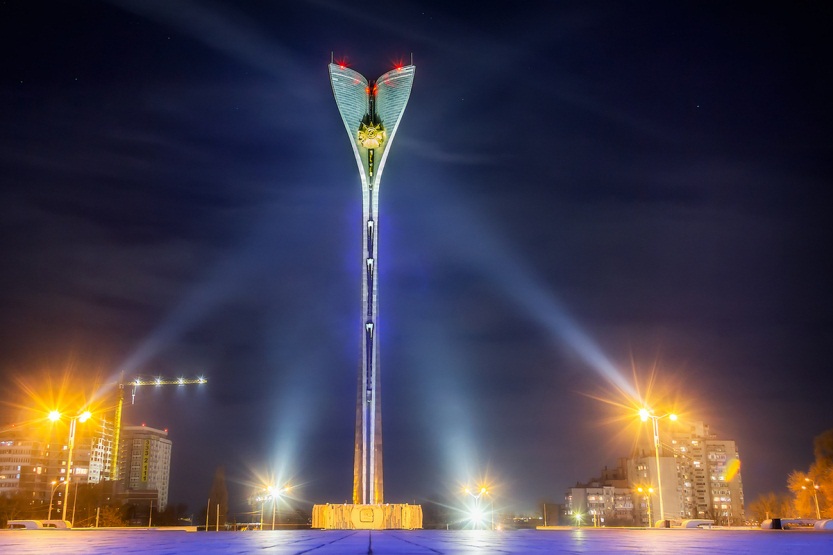 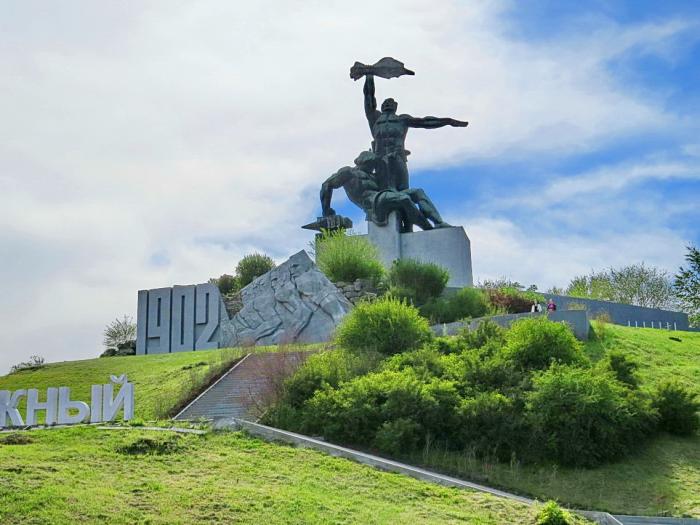 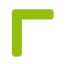 В Ростове-на-Дону представлено более 190 исторических памятников и скульптурных композиций
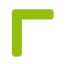 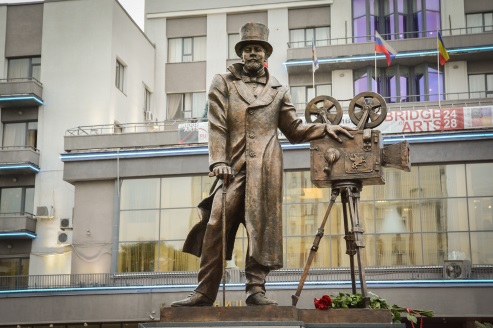 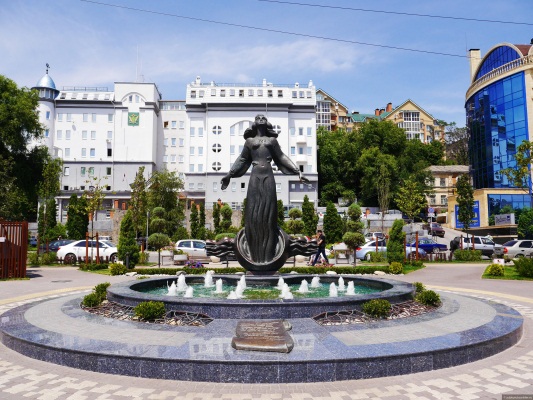 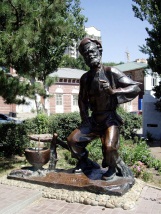 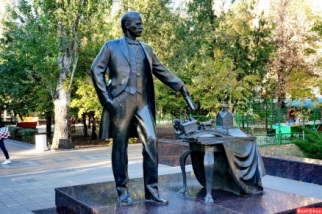 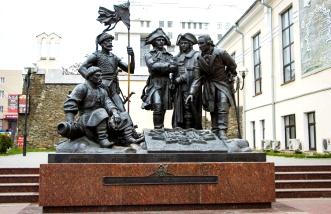 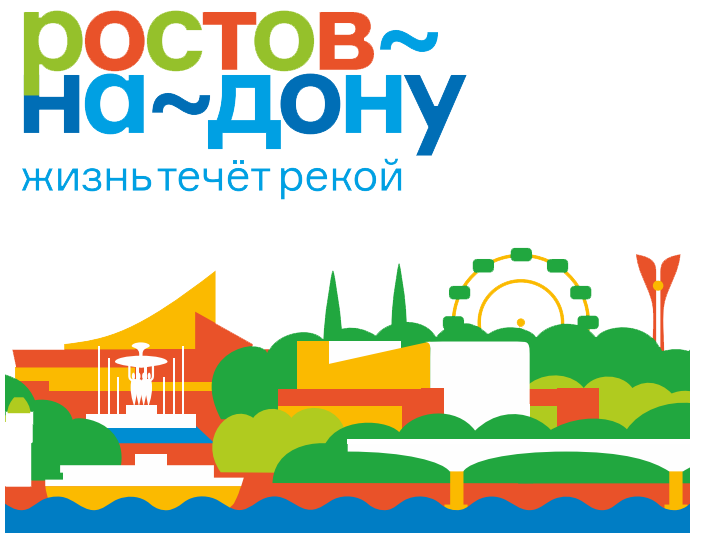 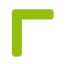 Начать знакомство с Ростовом-на-Дону можно на городских экскурсиях, либо самостоятельно с помощью аудиогидов, представленных на туристском интернет-портале города www.tourism.rostov-gorod.ru
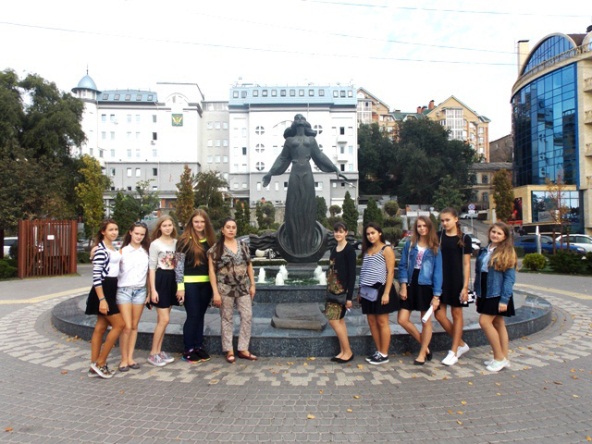 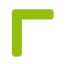 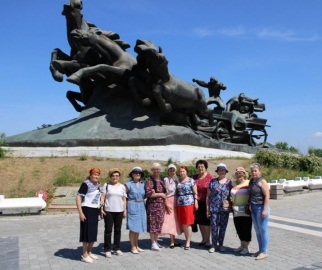 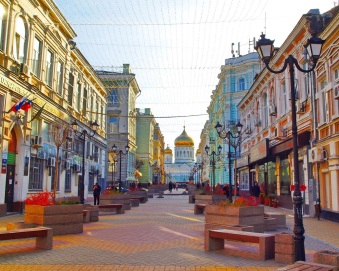 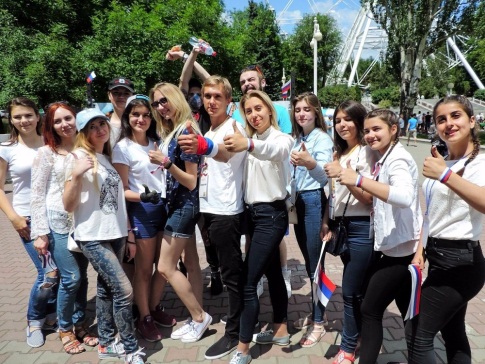 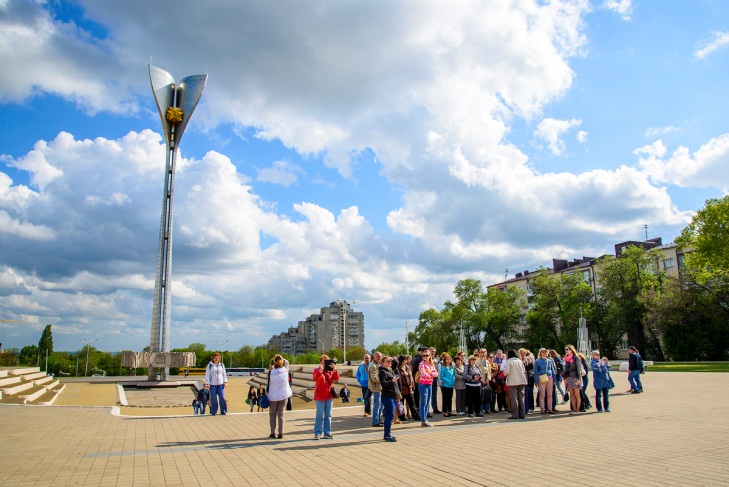 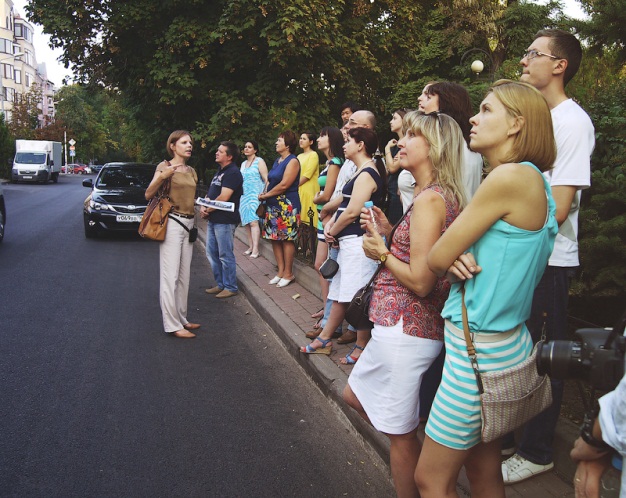 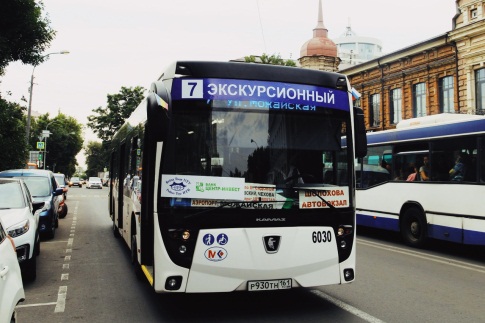 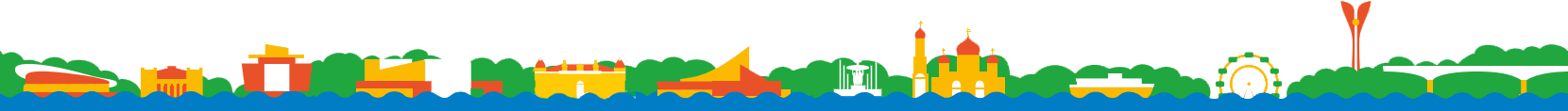 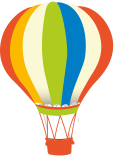 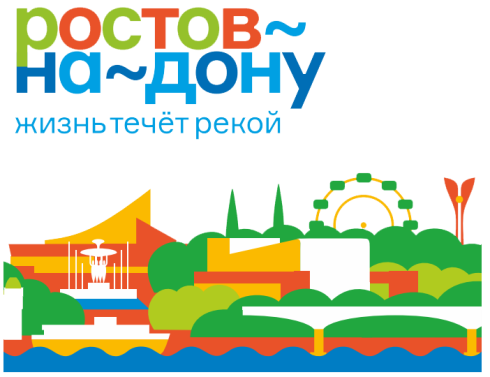 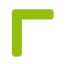 Левый берег Дона или Левбердон – крупнейший рекреационный комплекс Ростова-на-Дону с развитой развлекательной, ресторанной, спортивной и пляжной инфраструктурой
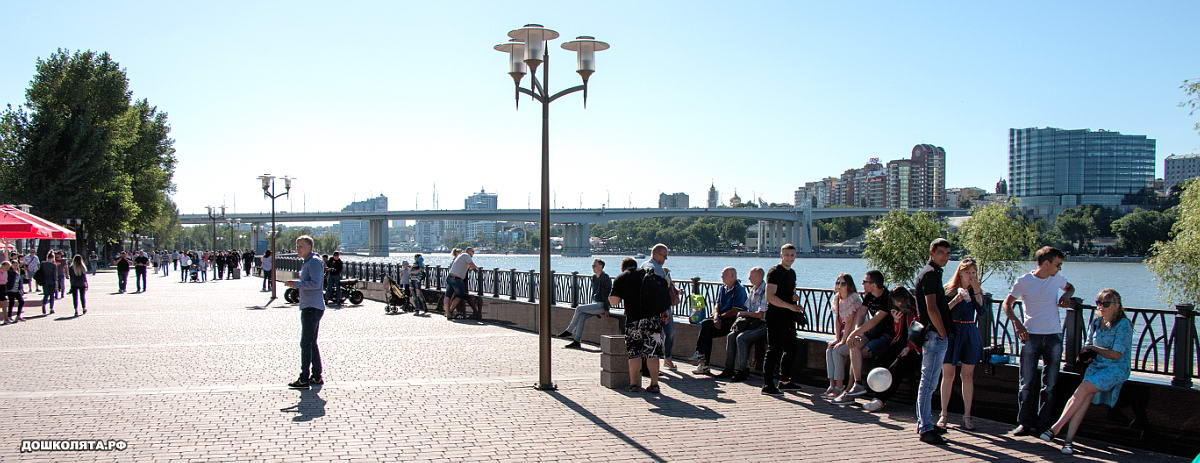 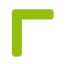 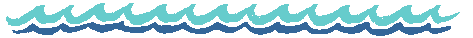 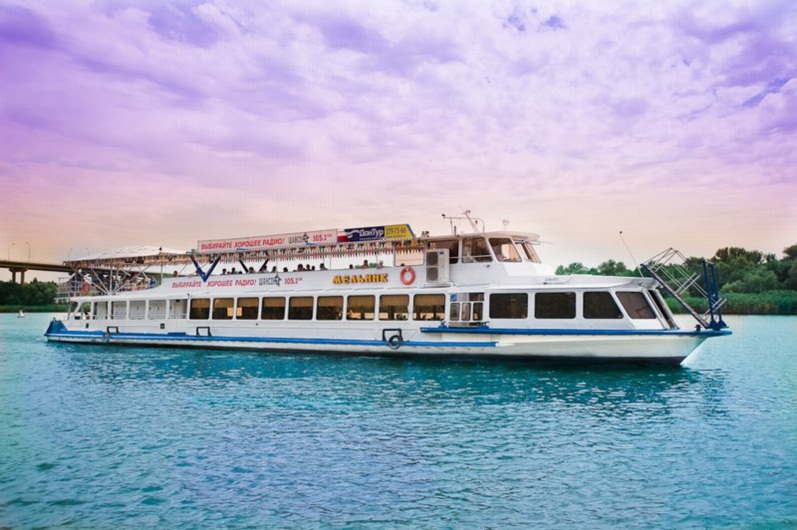 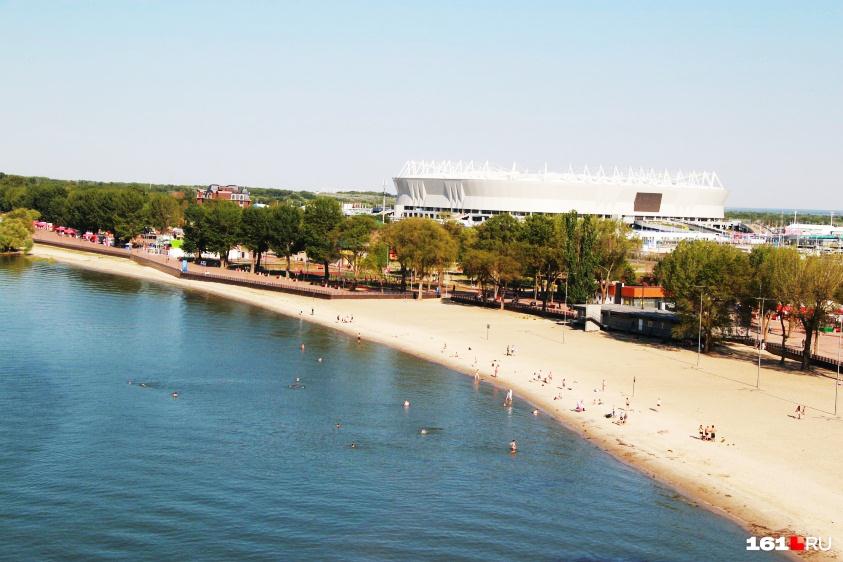 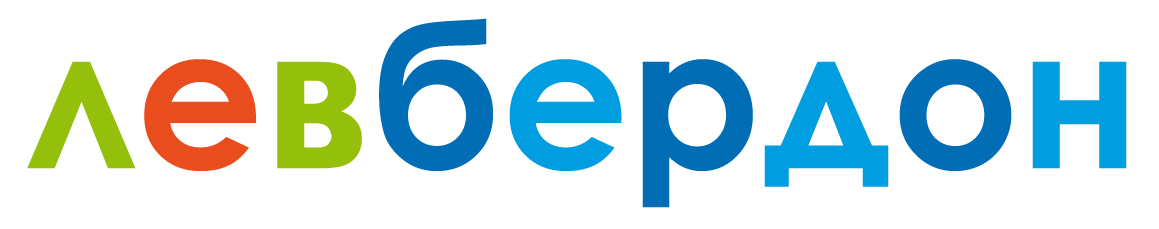 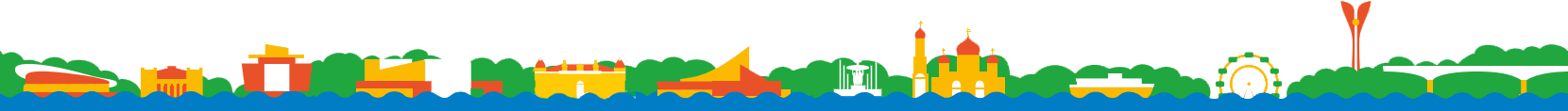 Ростов-на-Дону – гастрономическая столица юга России
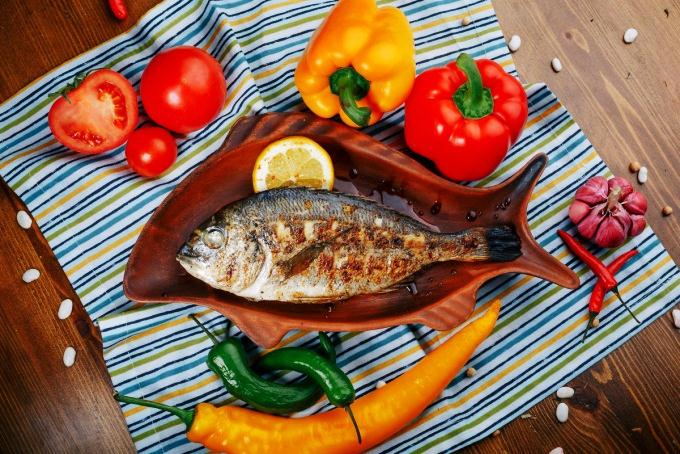 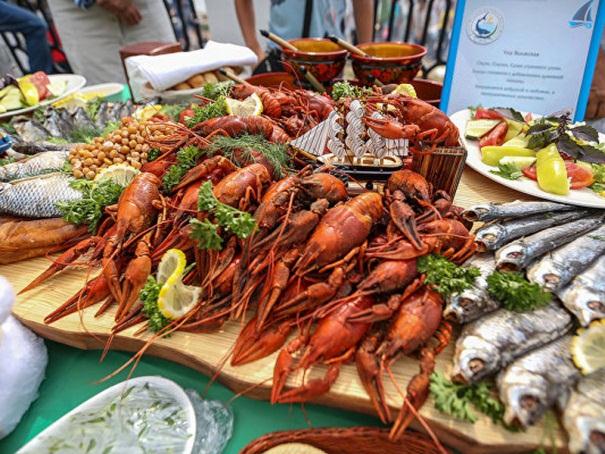 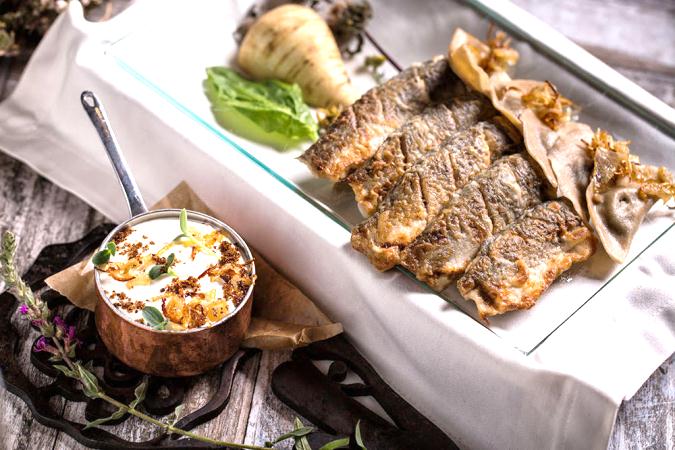 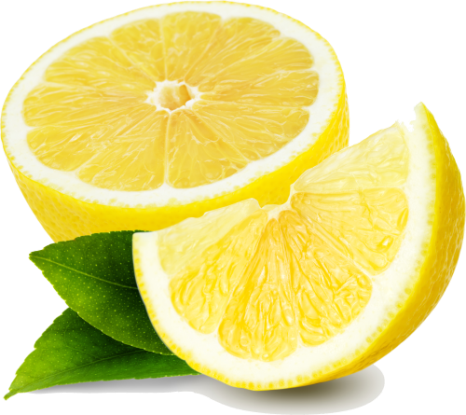 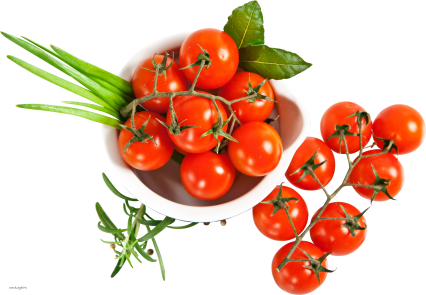 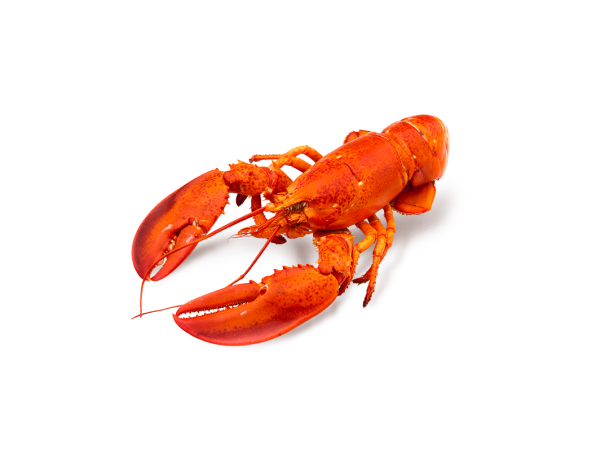 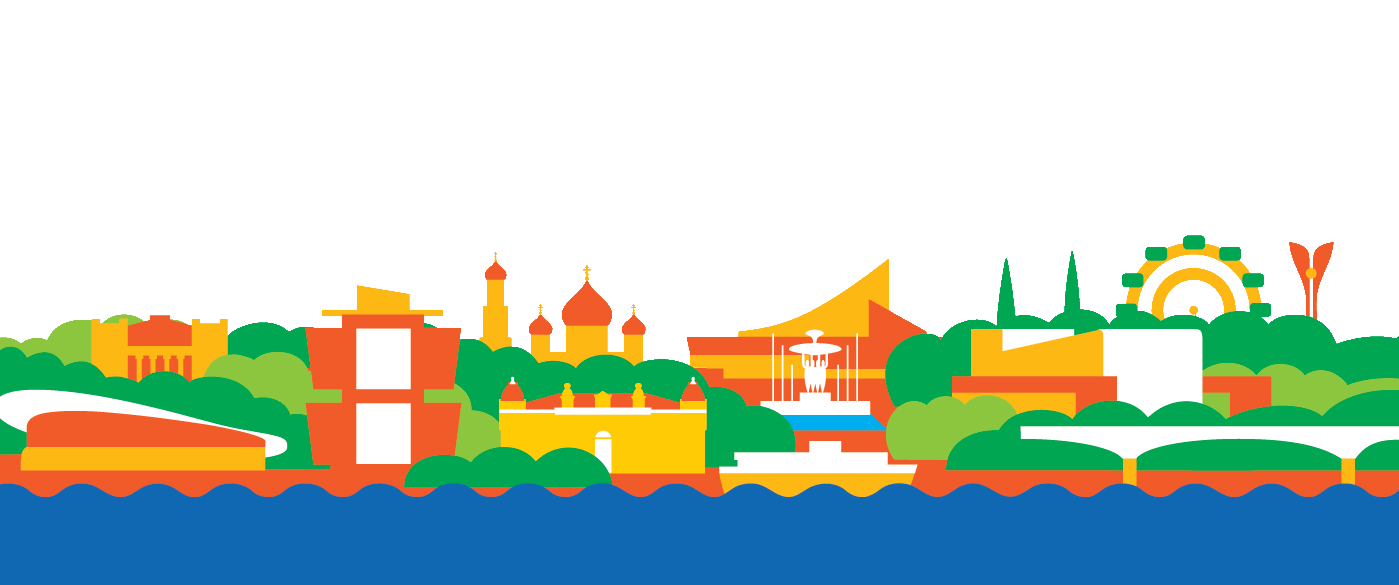 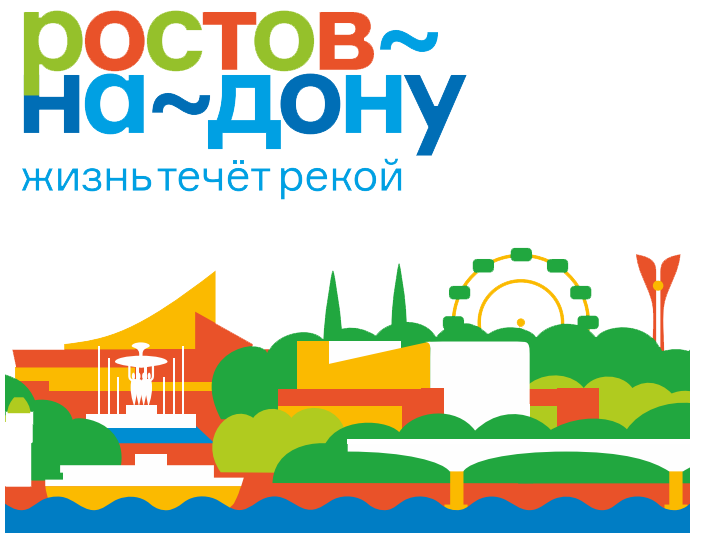 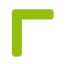 Ежегодно проходит большое количество мероприятий, направленных на развитие туристской привлекательности Ростова-на-Дону.
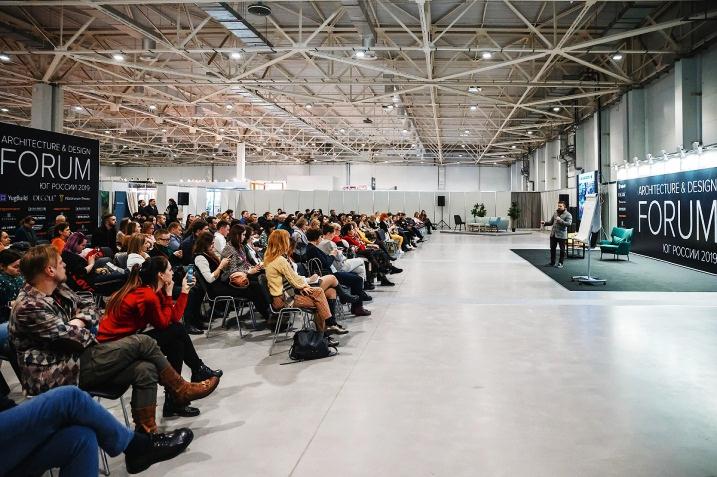 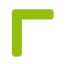 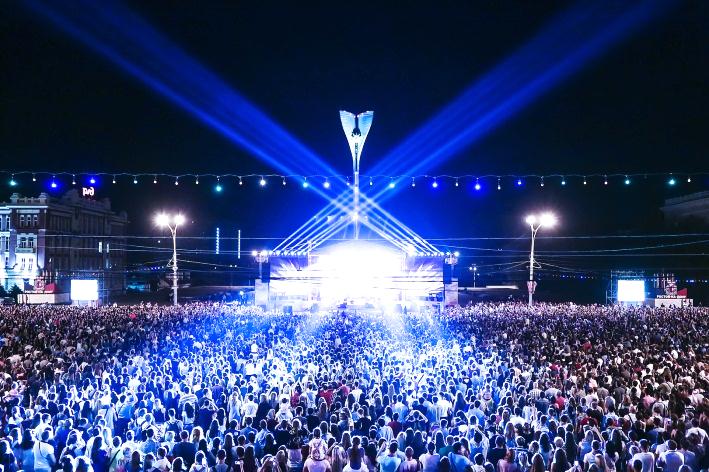 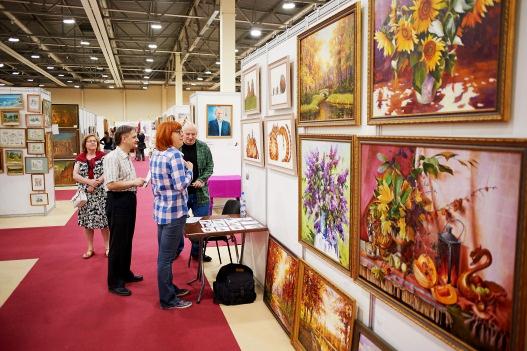 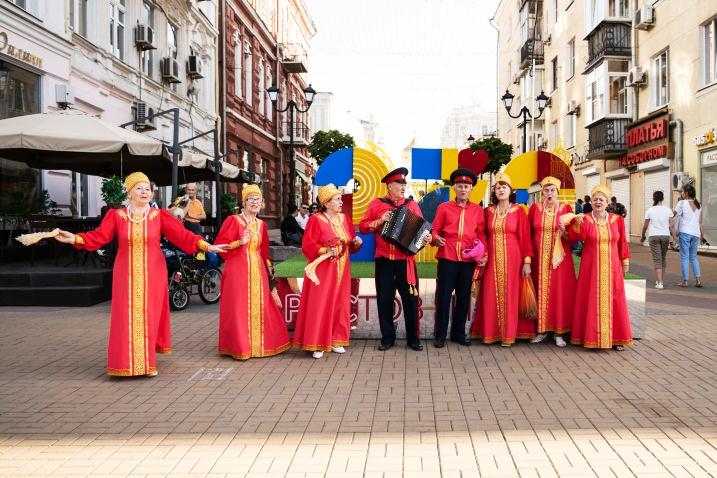 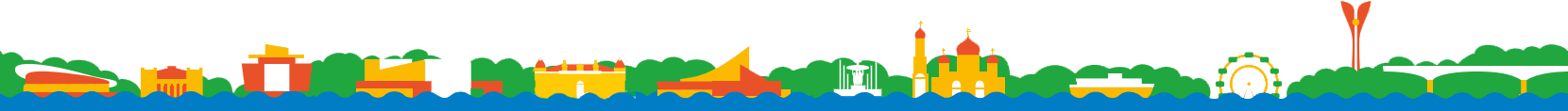 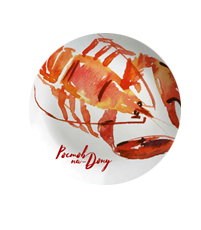 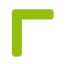 Изготавливается печатная продукция туристической направленности
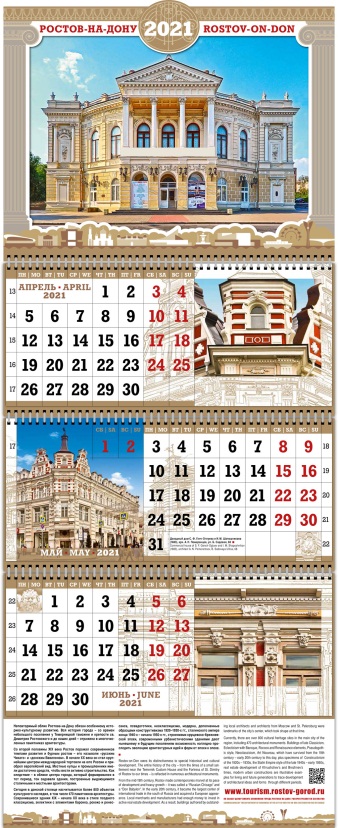 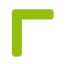 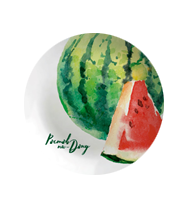 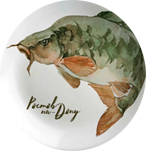 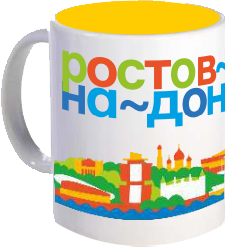 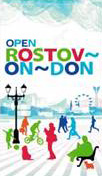 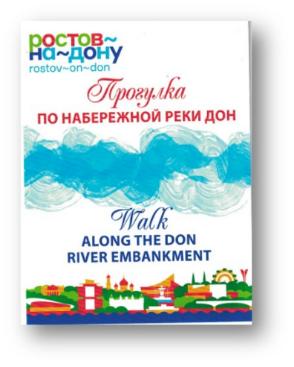 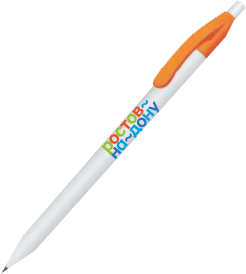 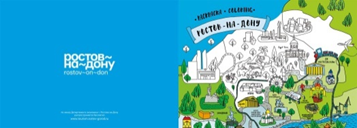 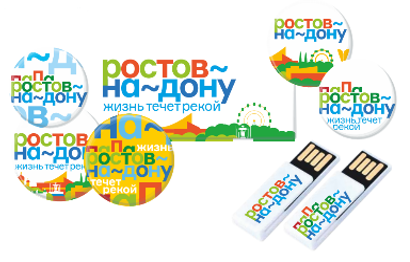 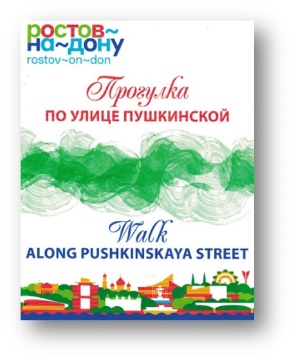 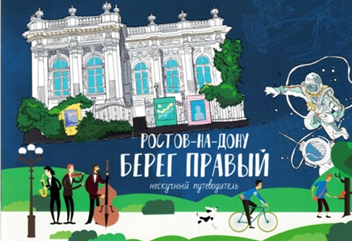 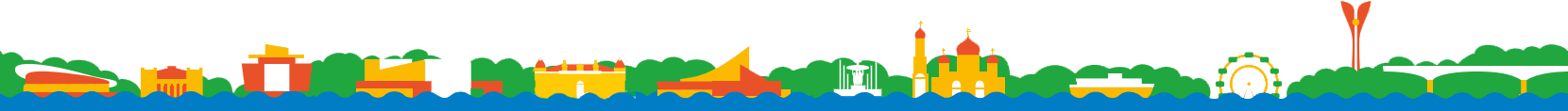 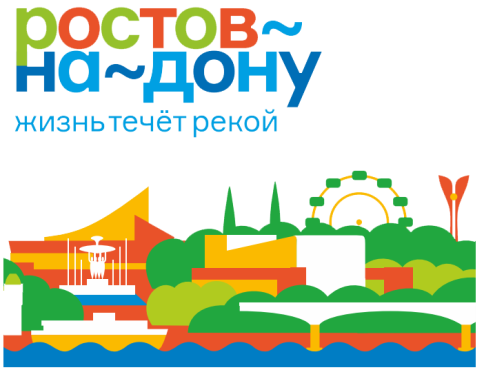 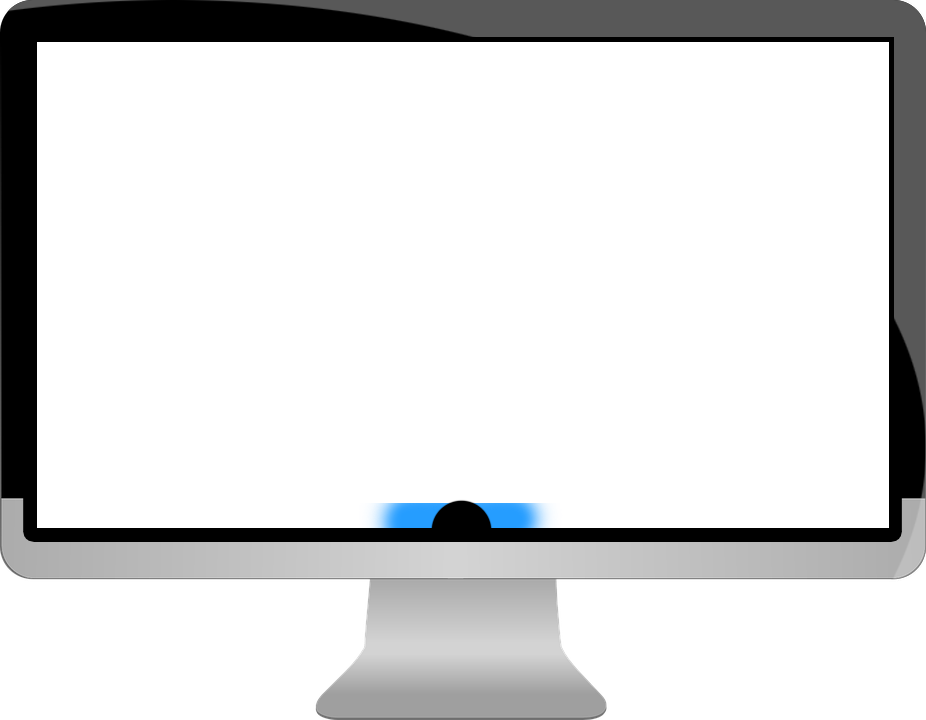 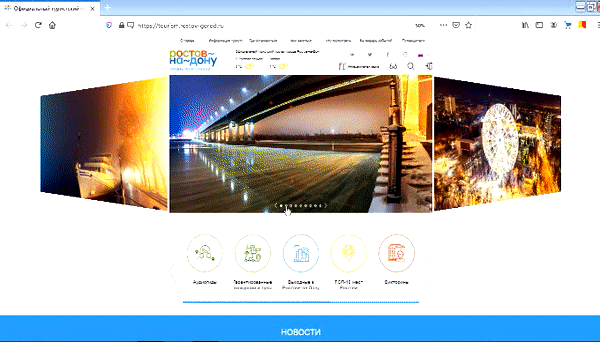 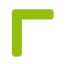 Официальный туристский интернет-портал города www.tourism.rostov-gorod.ru содержит много полезной информации для туристов и гостей города
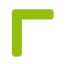 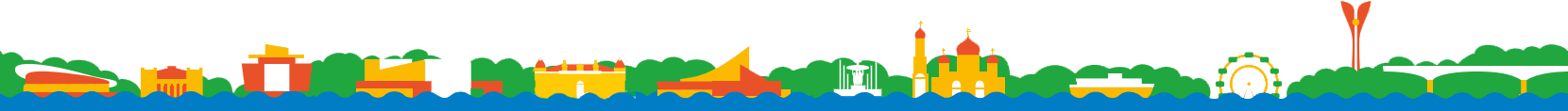 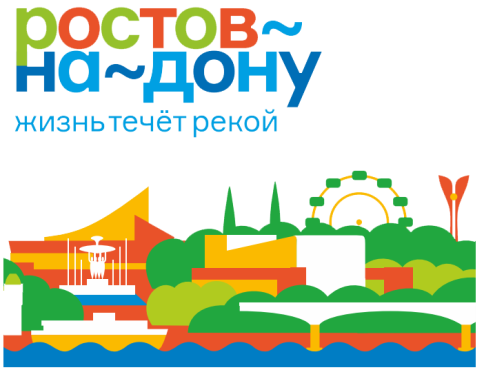 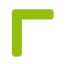 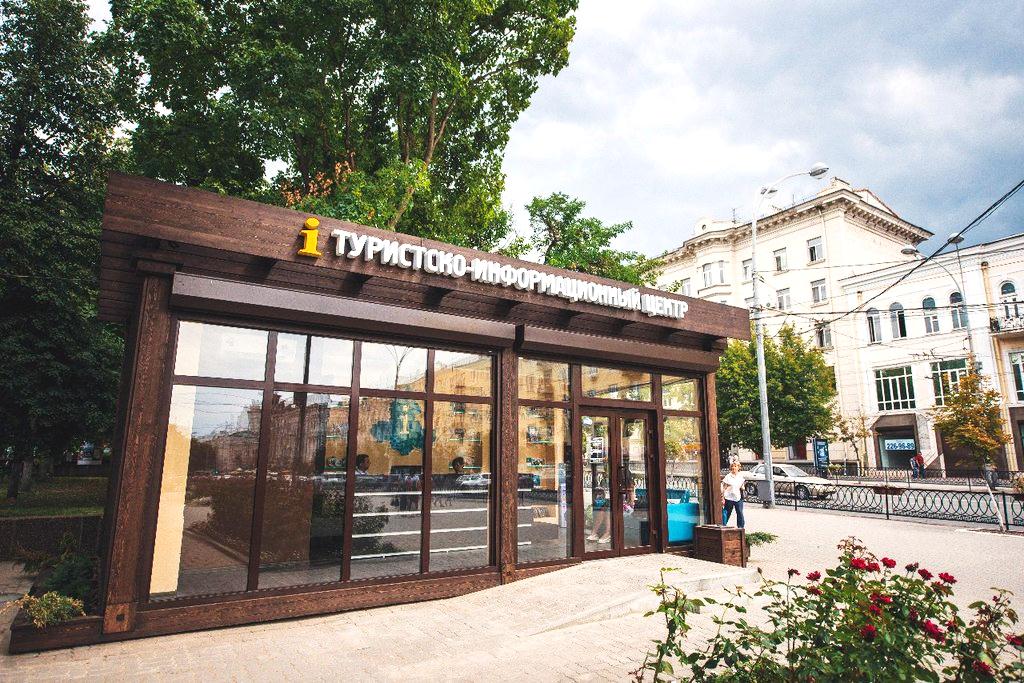 В туристско-информационных центрах города Ростова-на-Дону вы найдете самую полную и актуальную информацию об объектах туриндустрии города.
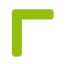 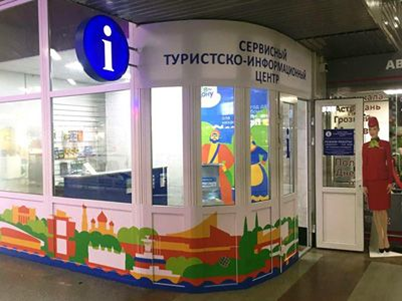 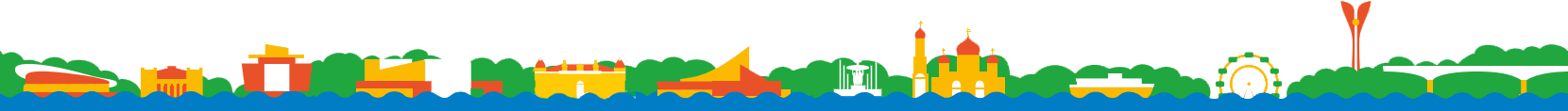 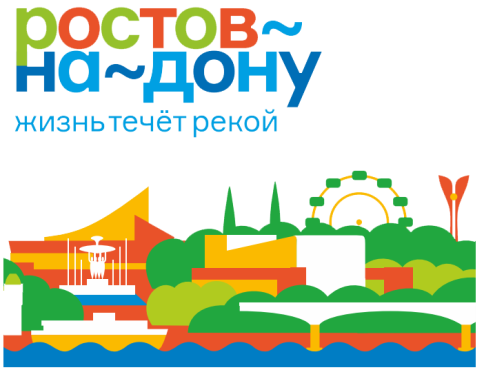 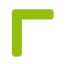 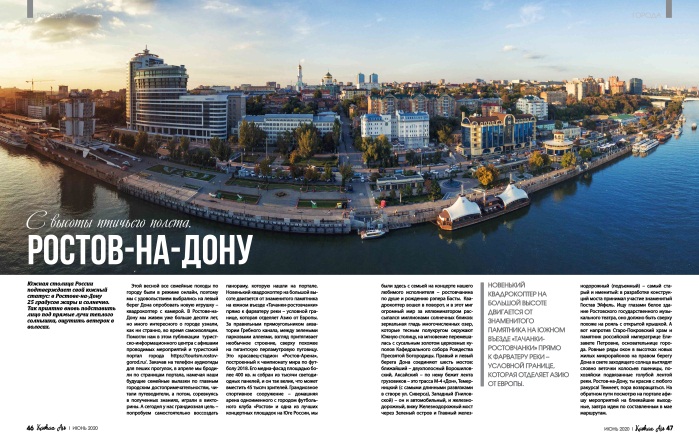 Размещается информация о туристских ресурсах Ростова-на-Дону в средствах массовой информации
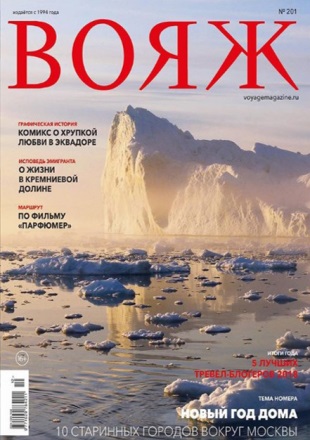 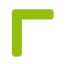 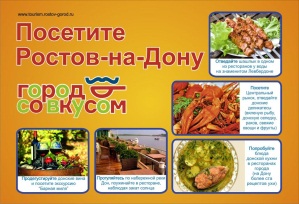 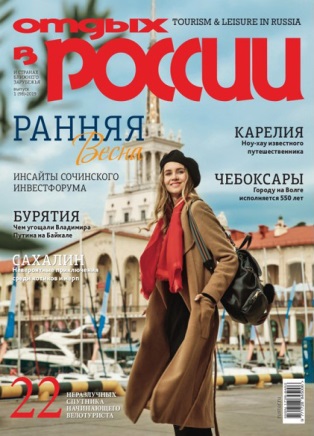 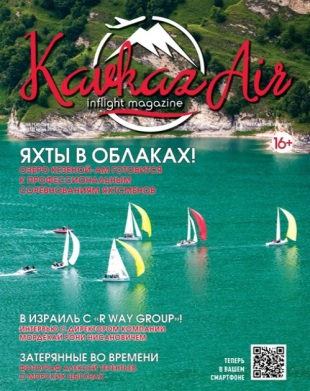 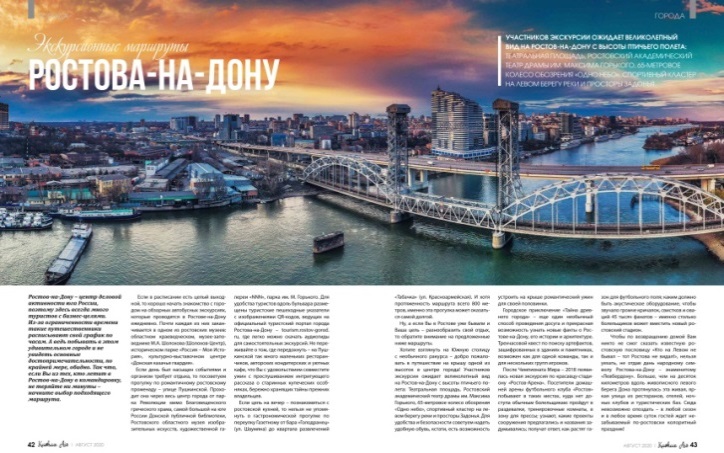 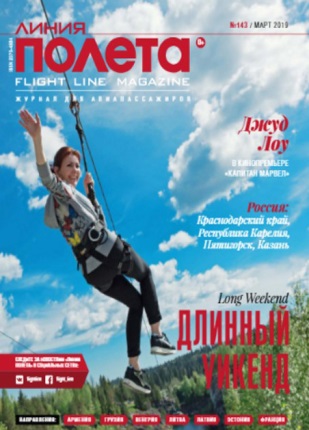 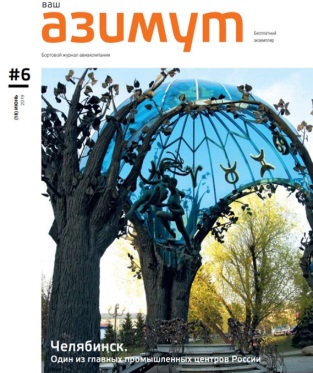 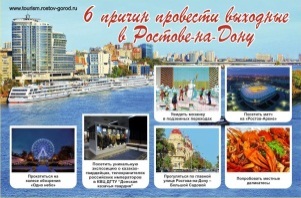 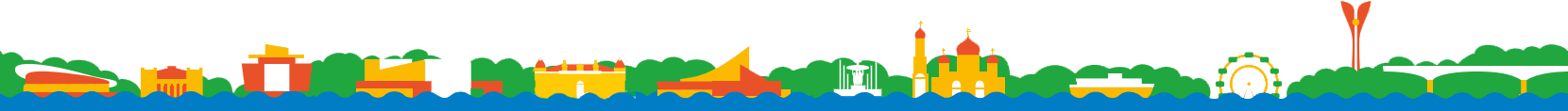 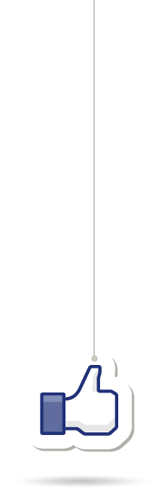 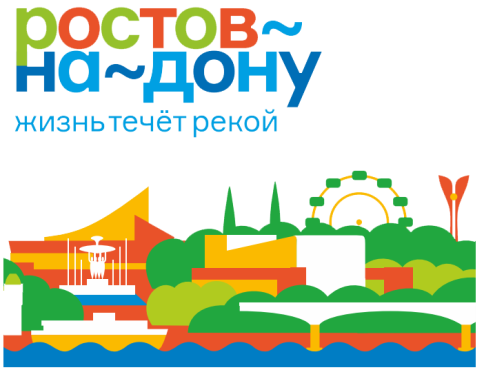 Группы в социальных сетях
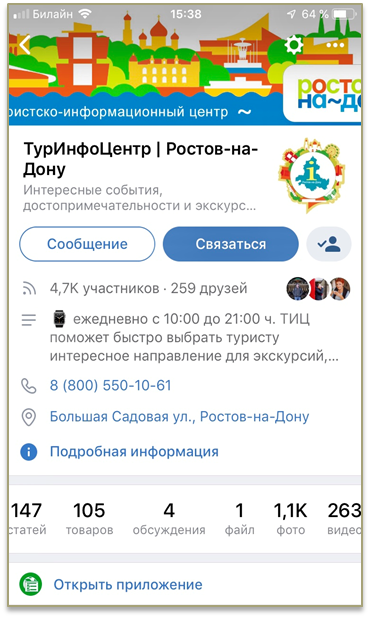 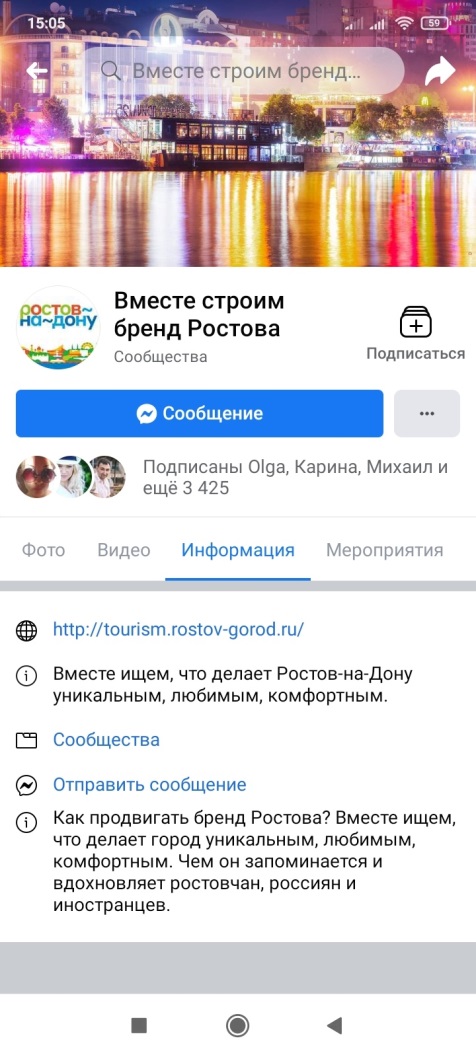 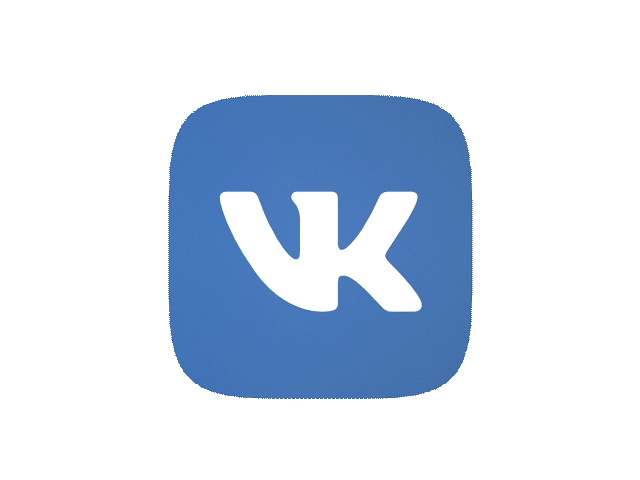 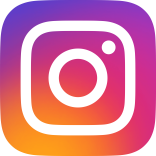 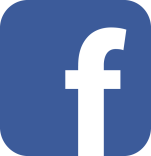 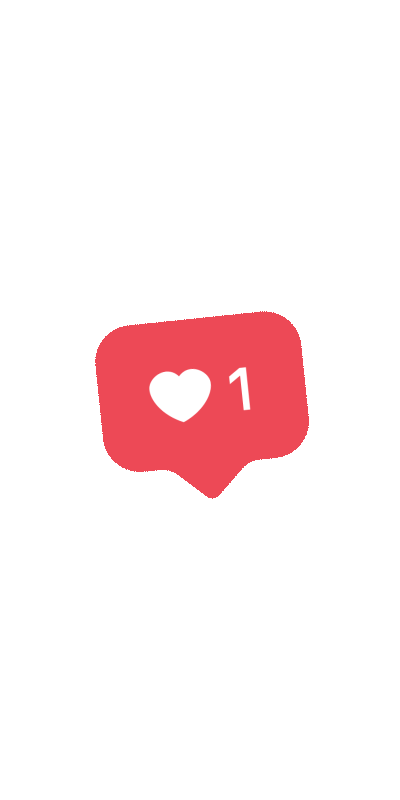 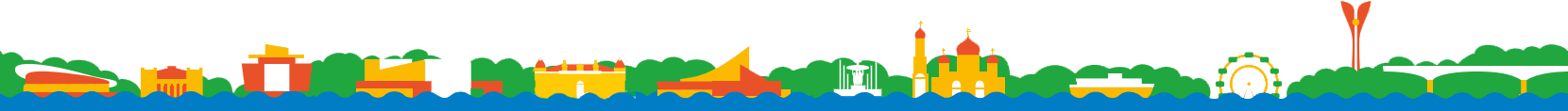 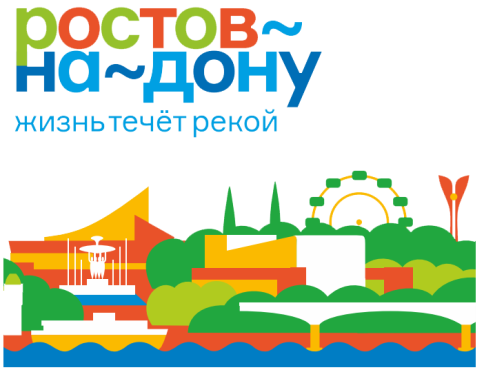 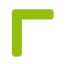 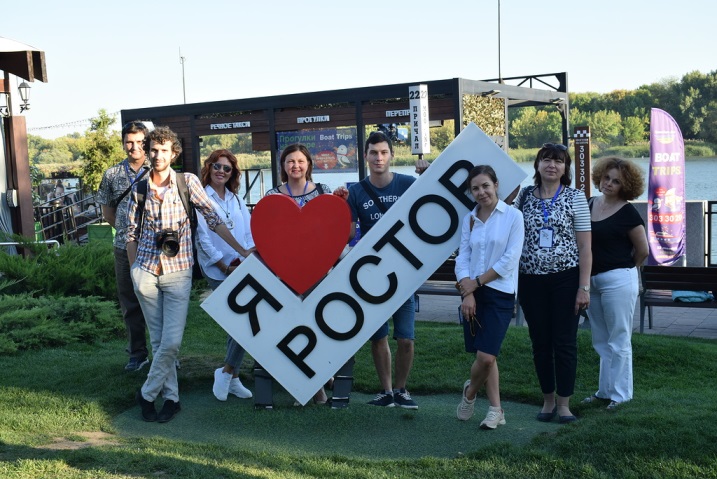 Ежегодно проводятся инфо и пресс туры для обмена опыта и взаимодействия с тур-индустрией из других стран и регионов России.
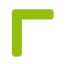 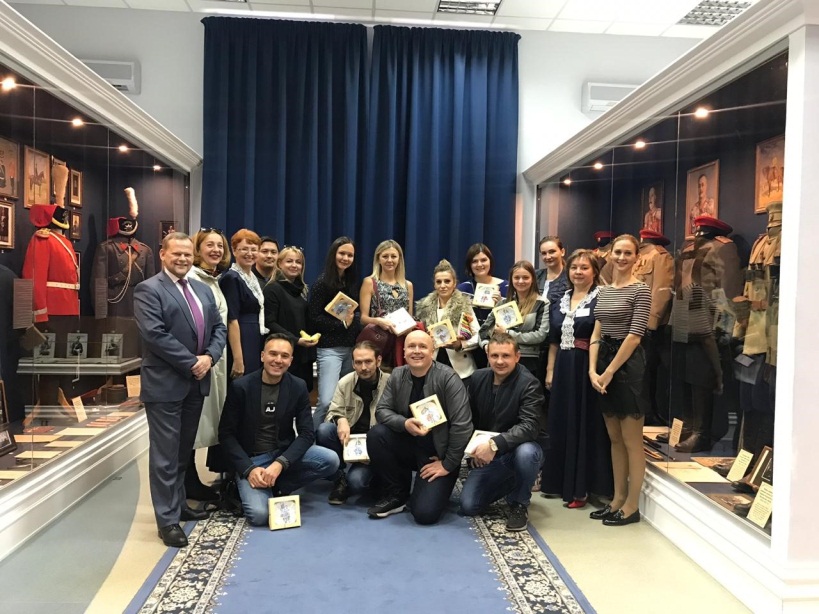 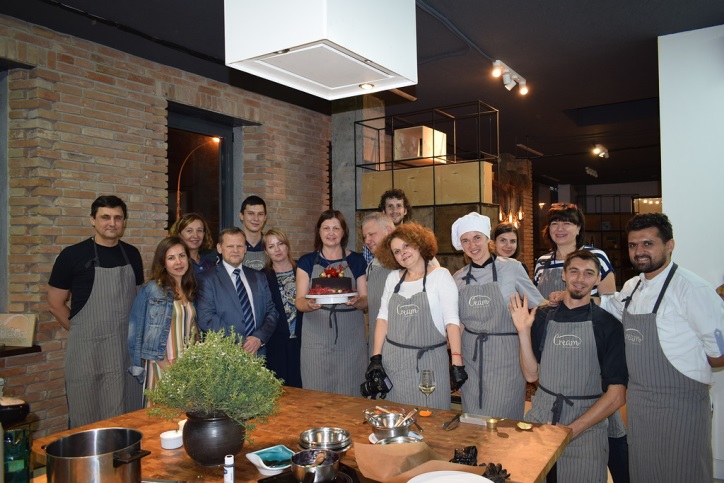 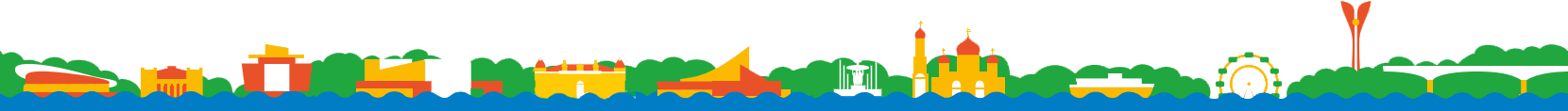 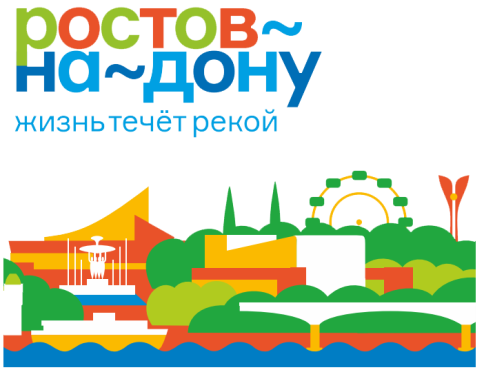 Ростов-на-Дону – деловой, гастрономический и туристический центр донского региона
Водолазкина Екатерина Леонидовна – директор Департамента экономики города
Ростова-на-Дону
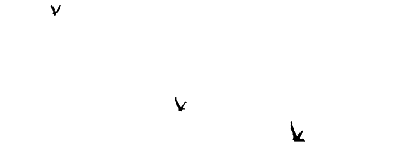 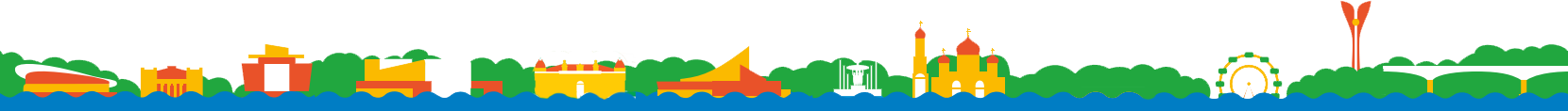 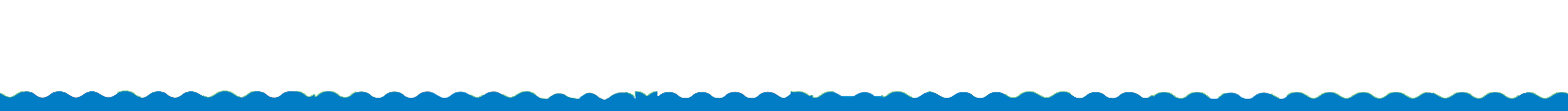 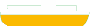